UMPIRING 2K
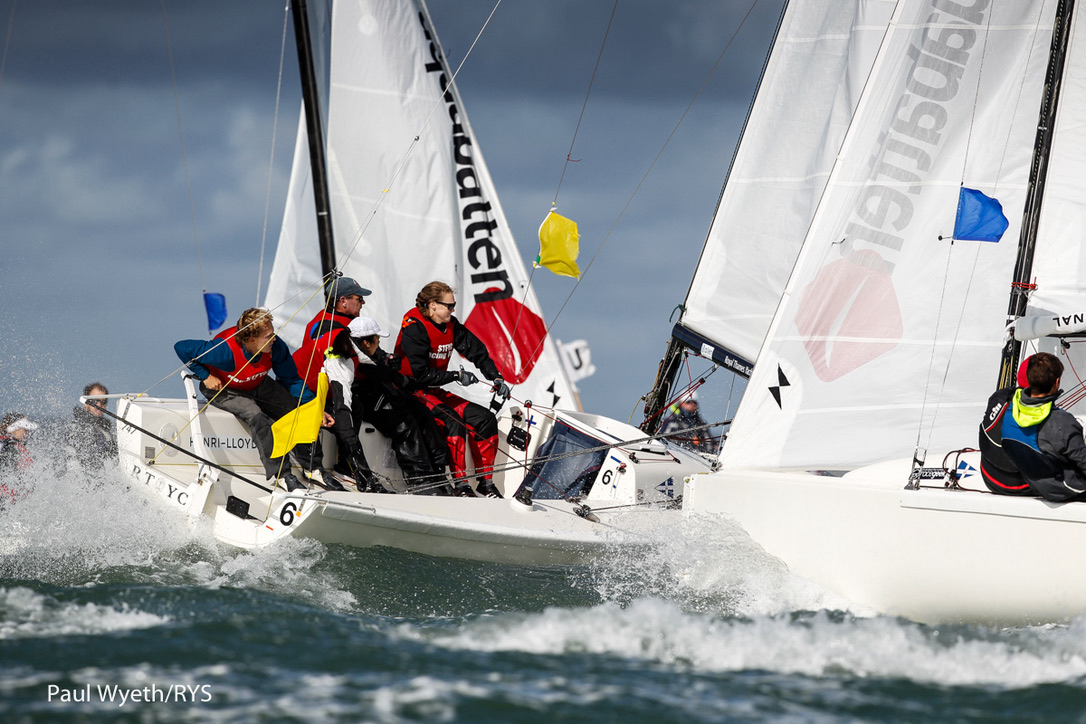 Some Rule Changes
RRS 17 is deleted
RRS 18.4 is deleted
RRS 31 changed to the MR version.. No hull or body contact.
Voluntary Penalty.. Prestart and on legs to Mark 1 a gybe (immediate)
Voluntary Penalty  on all other legs..a tack (immediate)
Umpire Penalties a tack and a gybe (immediate)
A tack is complete when on a close hauled course
A gybe is complete when the main sail lies on the new leeward side.
Boat Allocation
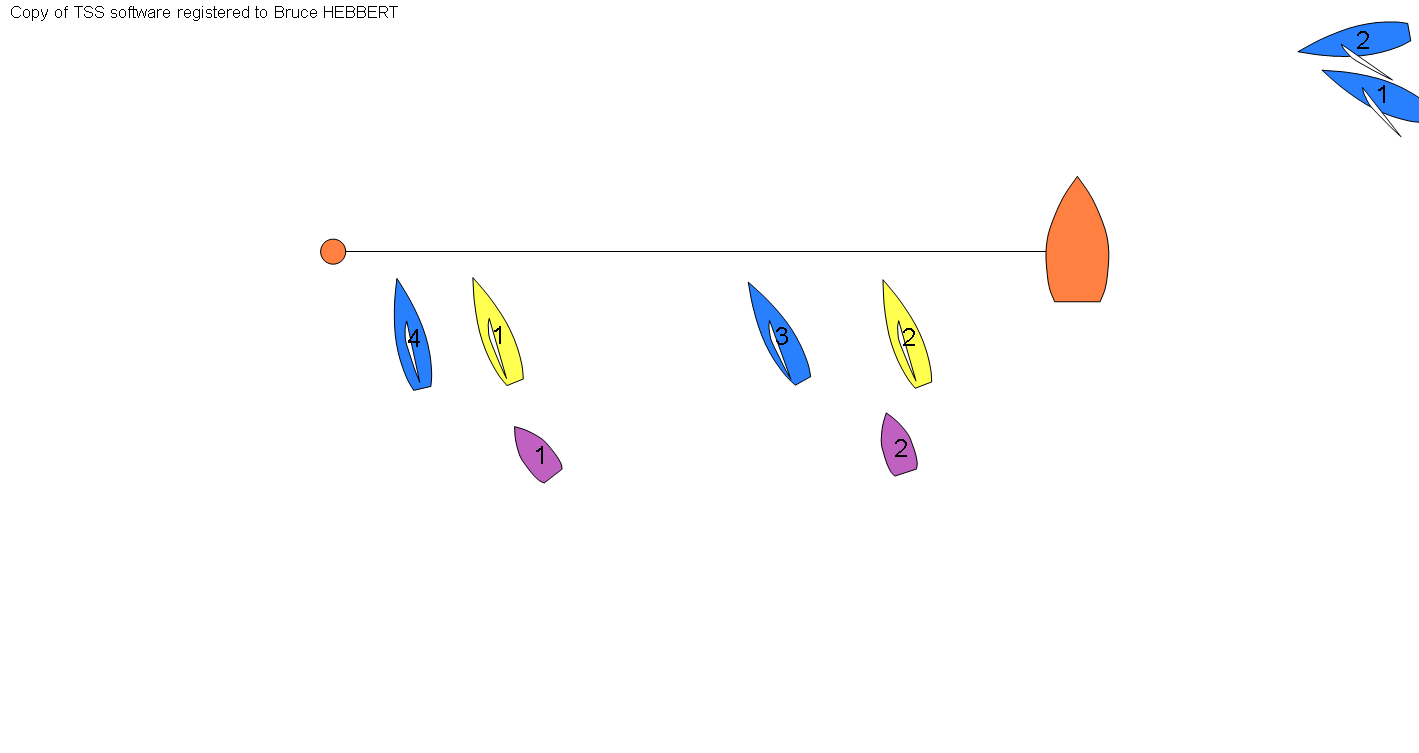 We track the boats with the lowest numbers…here Yellow 1 and Yellow 2
Boat Allocation
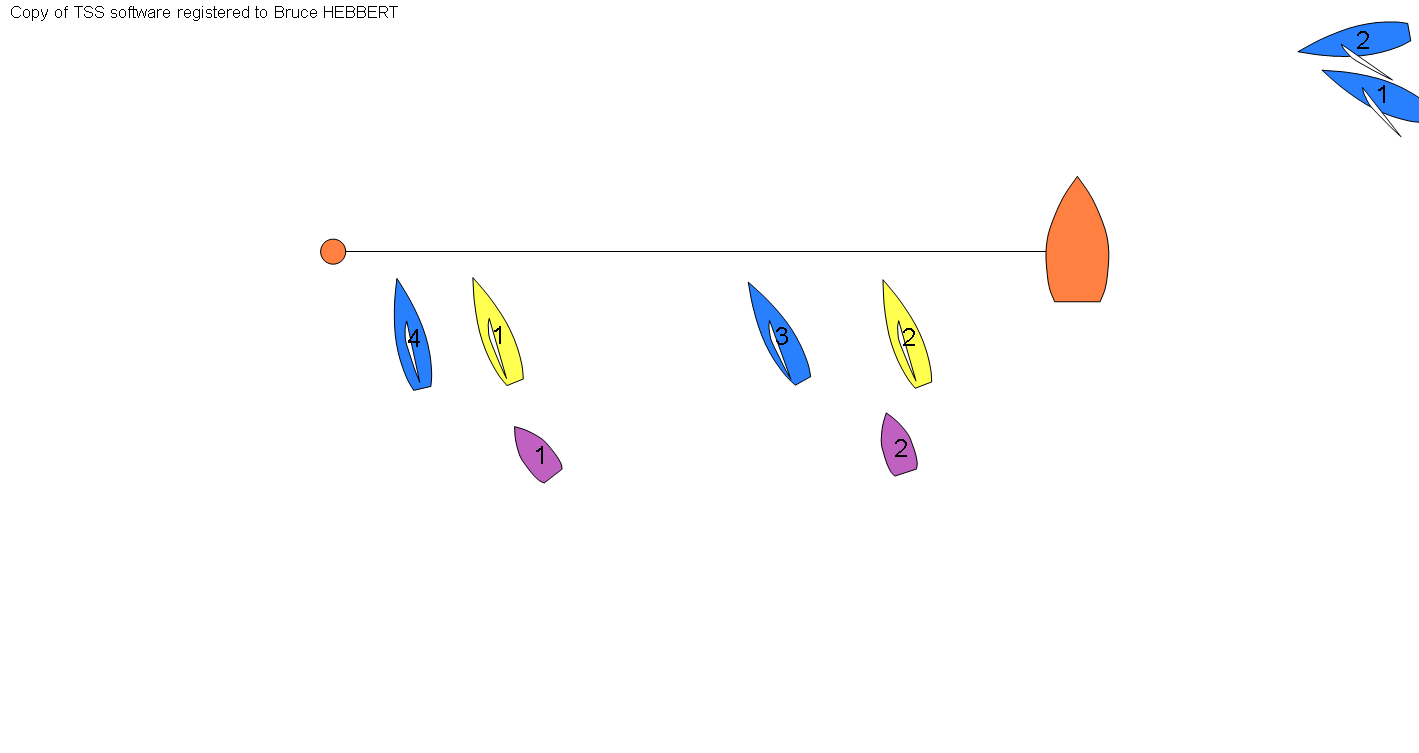 The Lead Umpire Boat takes the lower of the low…Yellow 1
Boat Allocation
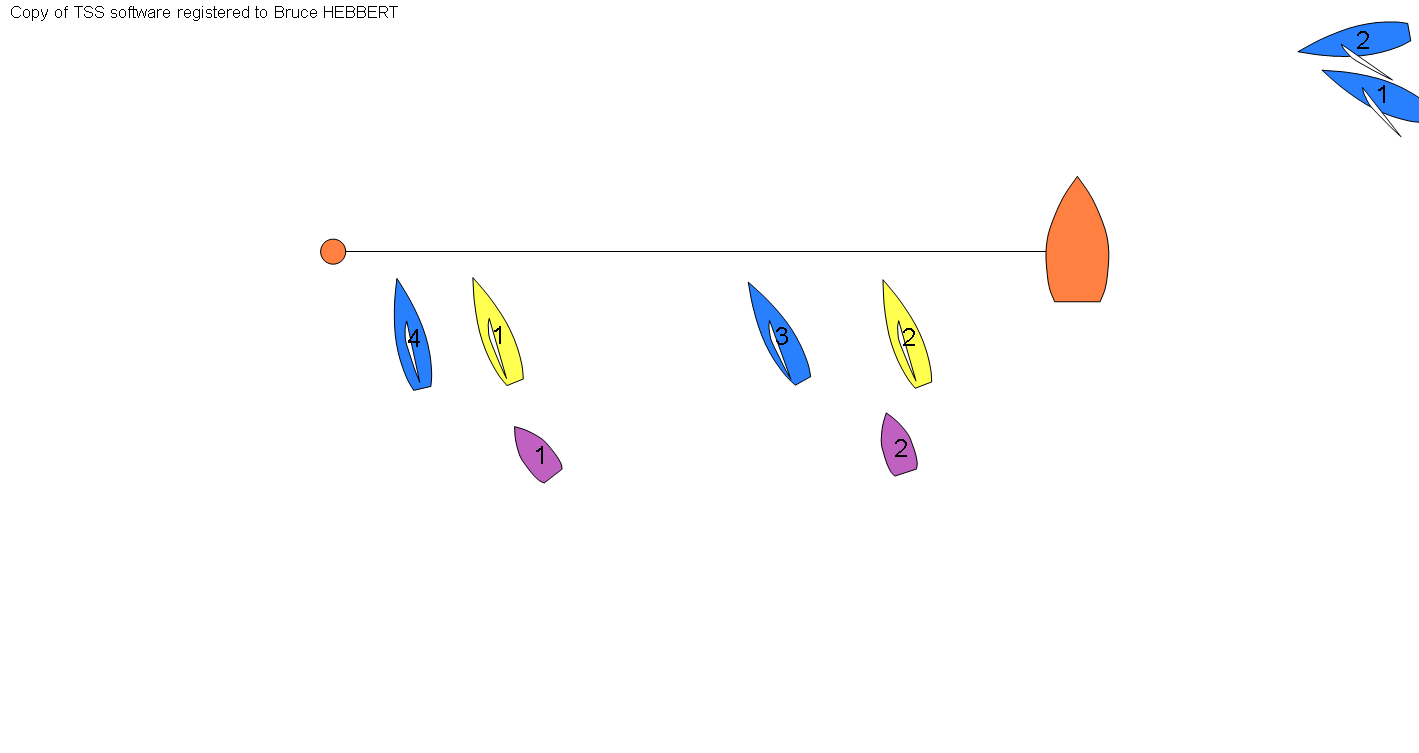 The Second Umpire Boat takes the higher of the low…Yellow 2
Tracking and Calling
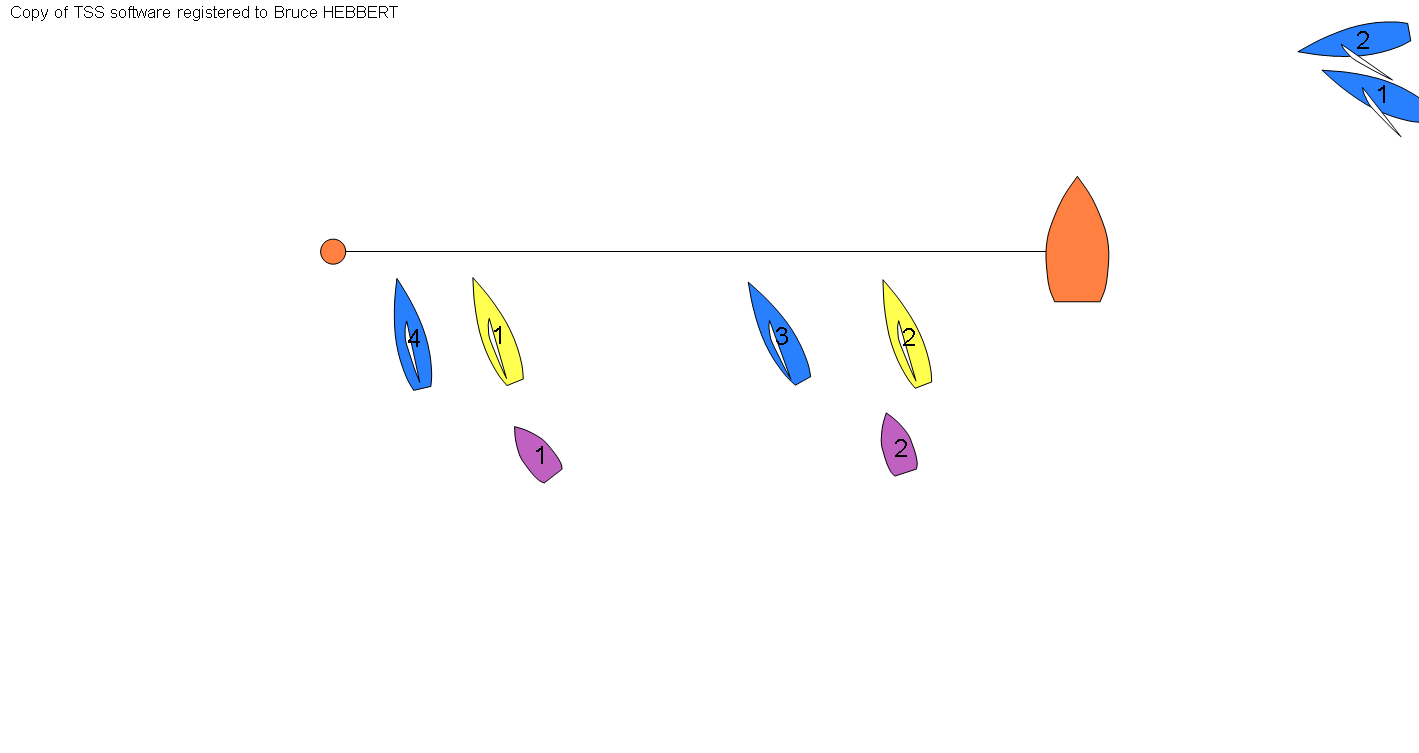 The Driving Umpire tracks and calls the Yellow boat
Tracking and Calling
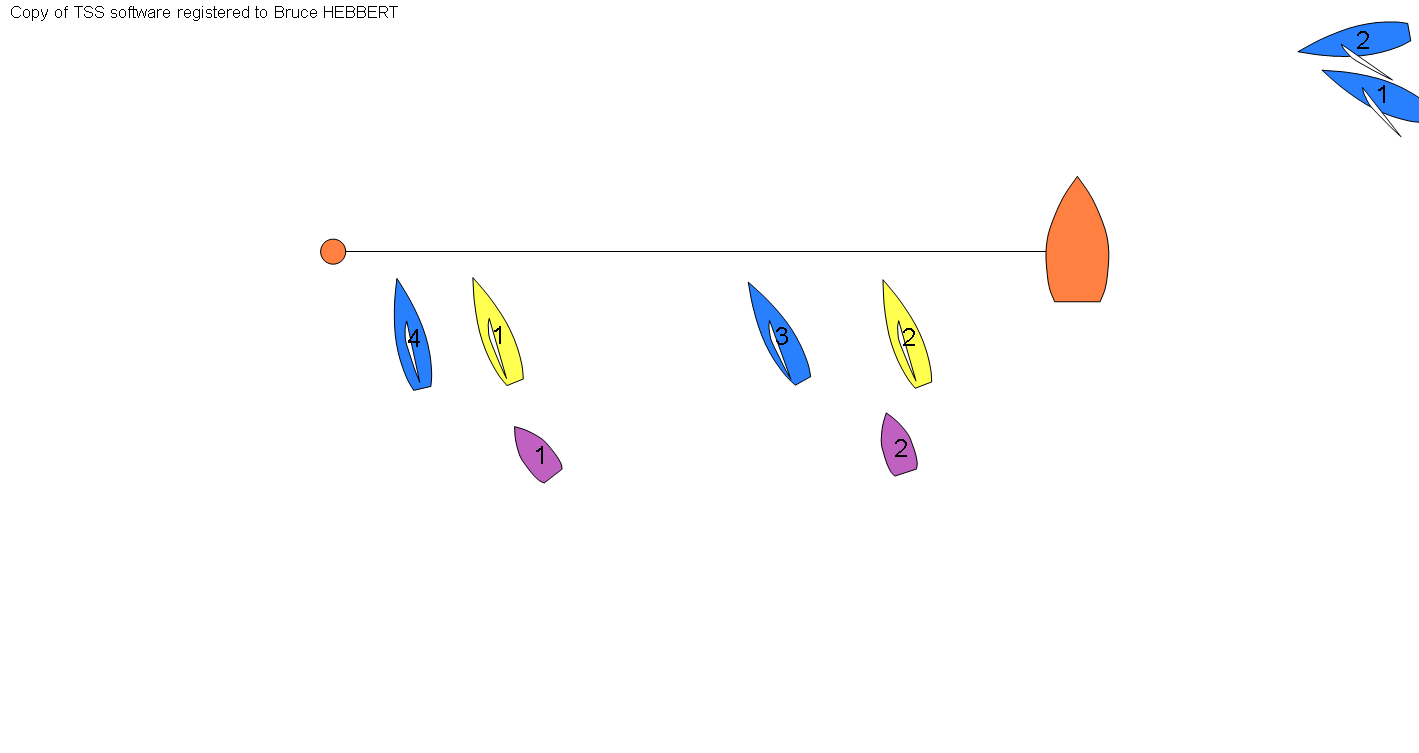 The Non Driving Umpire tracks and calls the Blue boats that become an issue to the Yellow boat.
Prestart
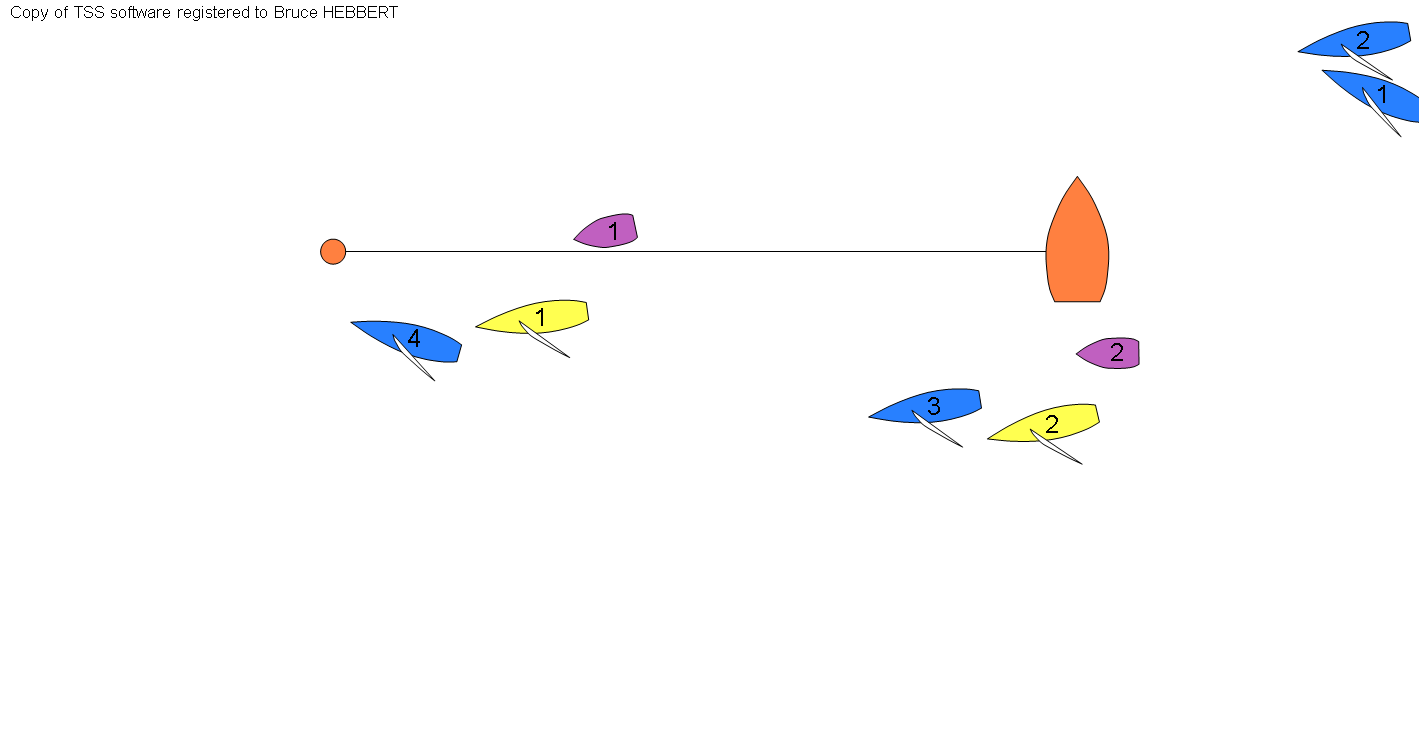 Each Umpire tracks his own boat.
Its seems just like Match Racing…
But there is another pair
Beware!
Approaching the Line to Start
… if Match Racing
Approaching the Line to Start
… if Team Racing
At the Start
If a boat hits a mark and is OCS…
She can spin round the mark…
One gybe like this and all is OK (Not like MR)
After the Start
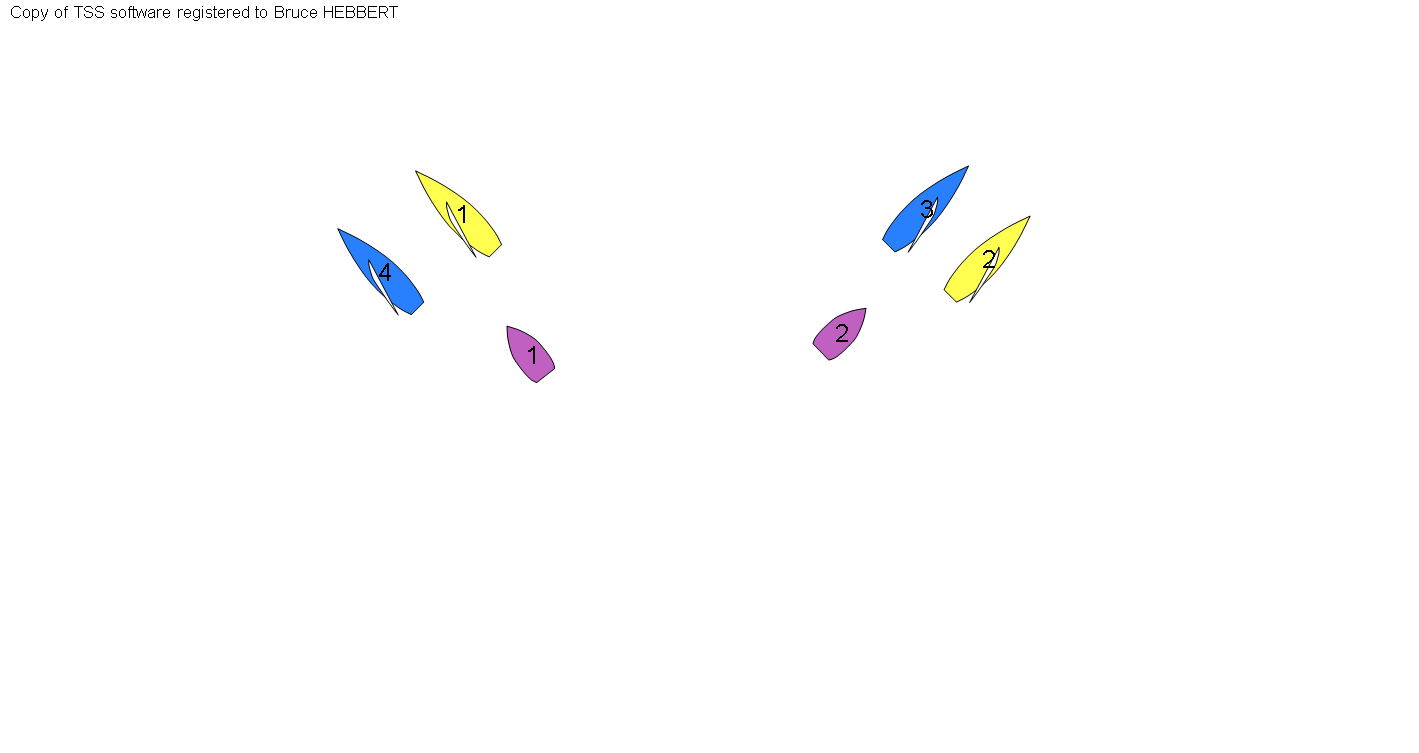 Umpires keep with your boat…left and right.
And keep Very Close
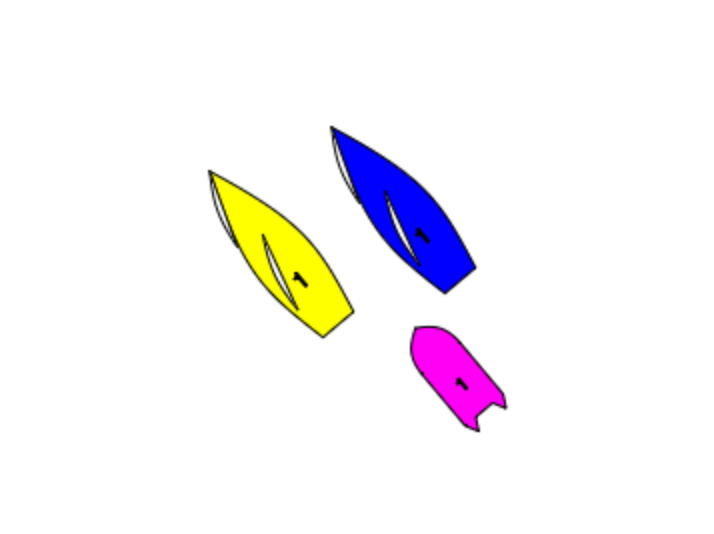 You need to see the gap between the boats, and both tillers… and talk about what the boats will do next.
By keeping REALLY closeyou are always there to see any infringements.
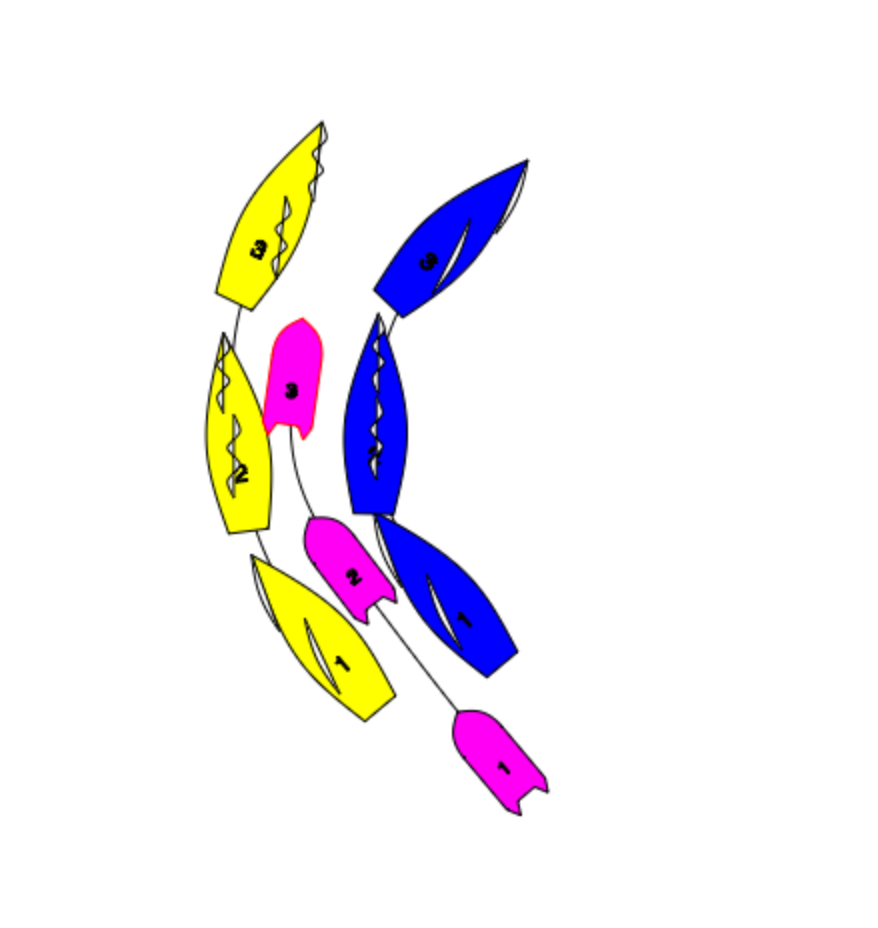 Anticipation:What is likely to happen next?
Yellow is going to gybe out
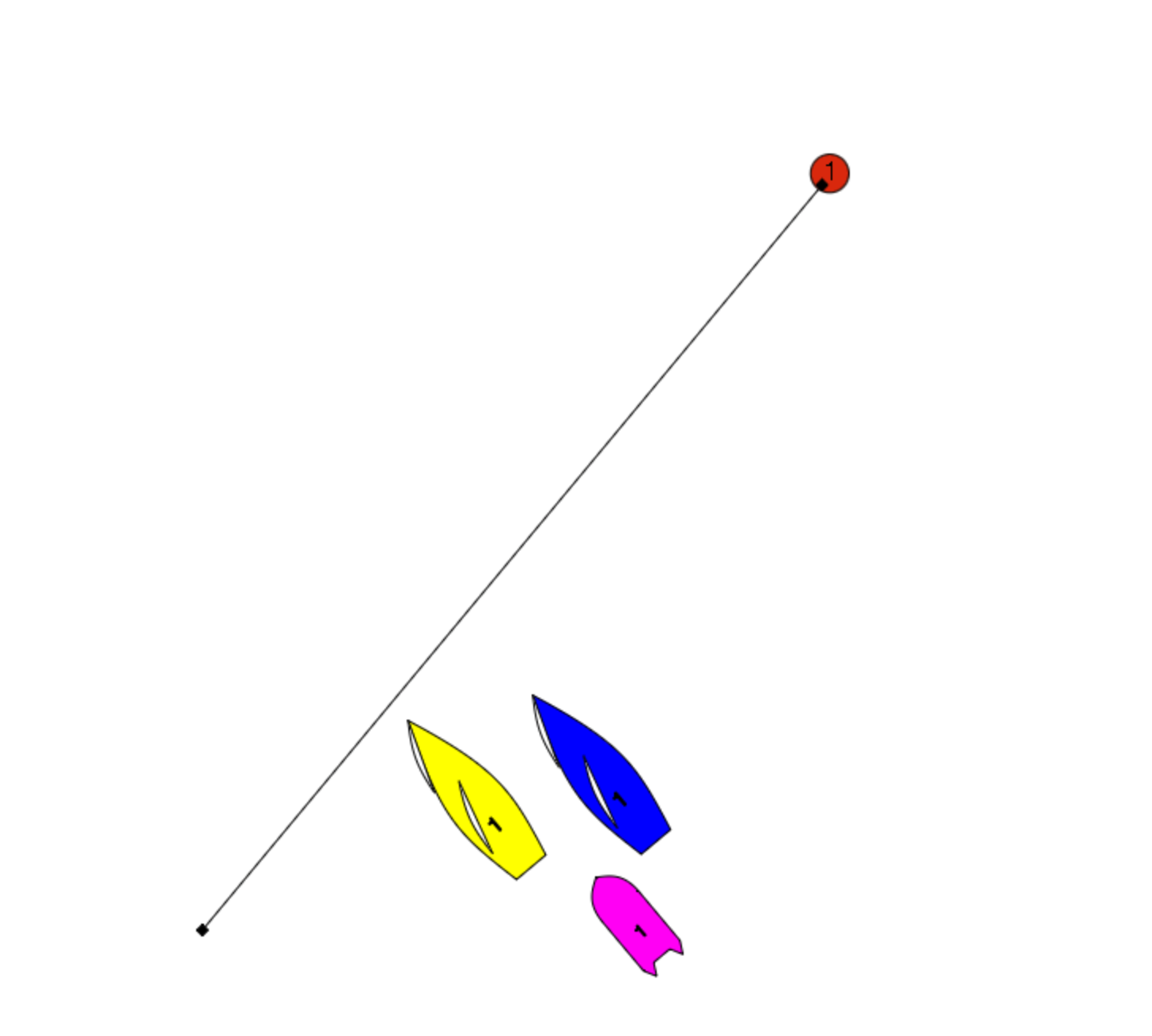 Where do you want to be?
In the gap to see the what happens if Yellow Gybes…
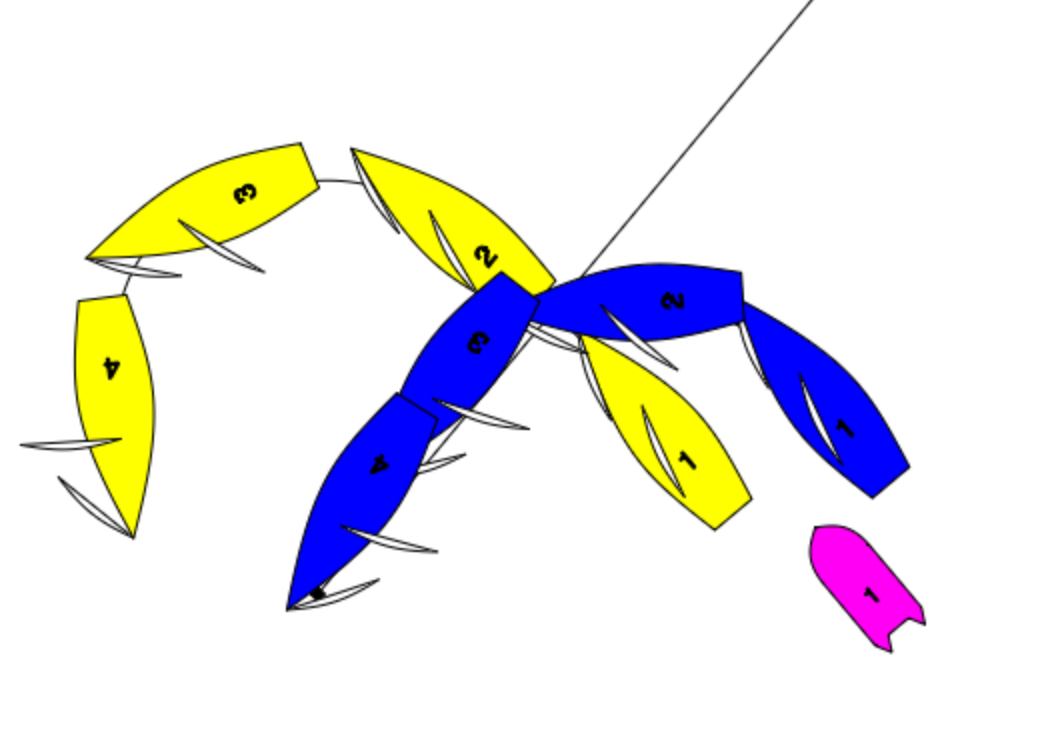 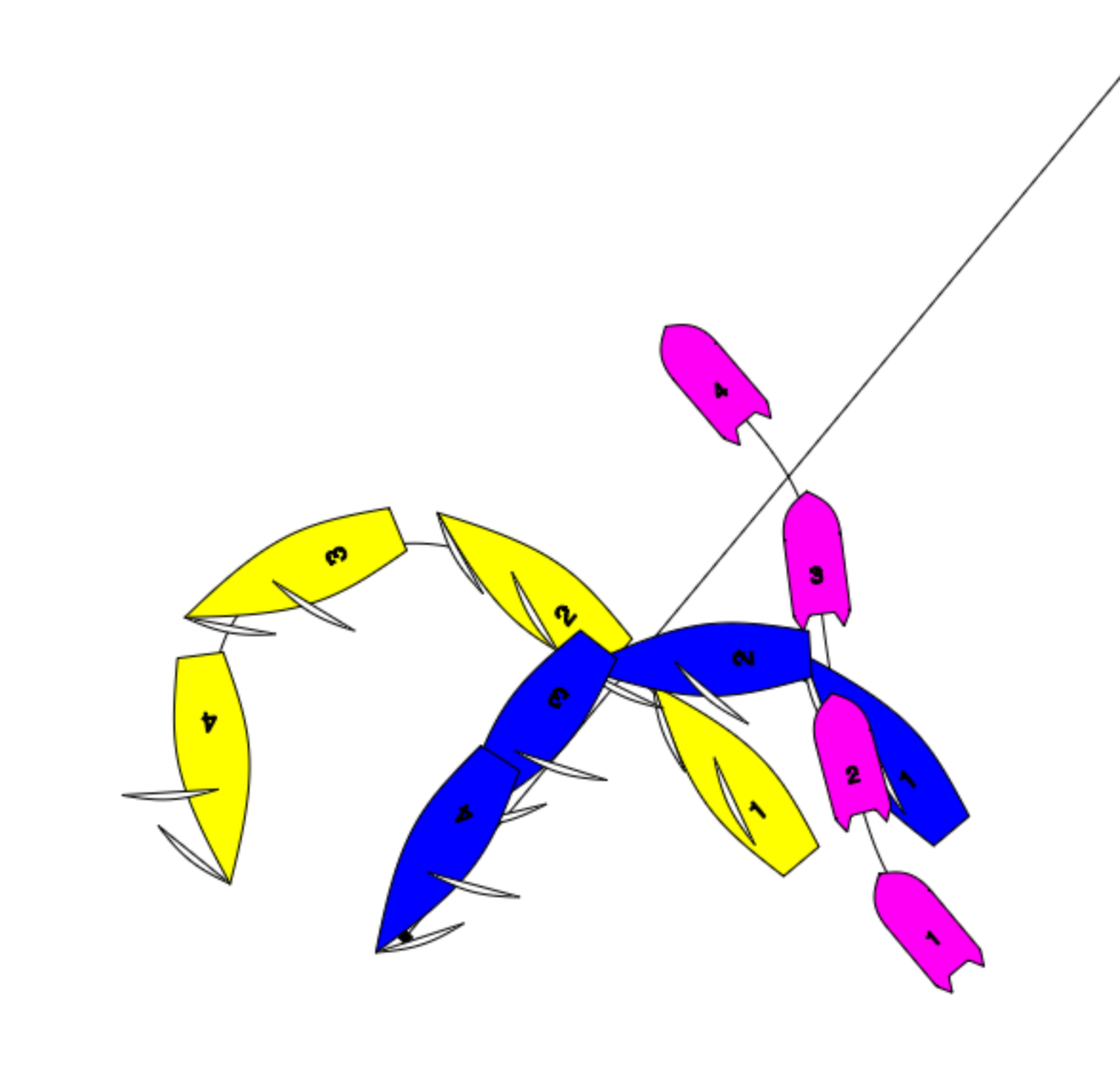 BUT
…Not ideal!So maybe…
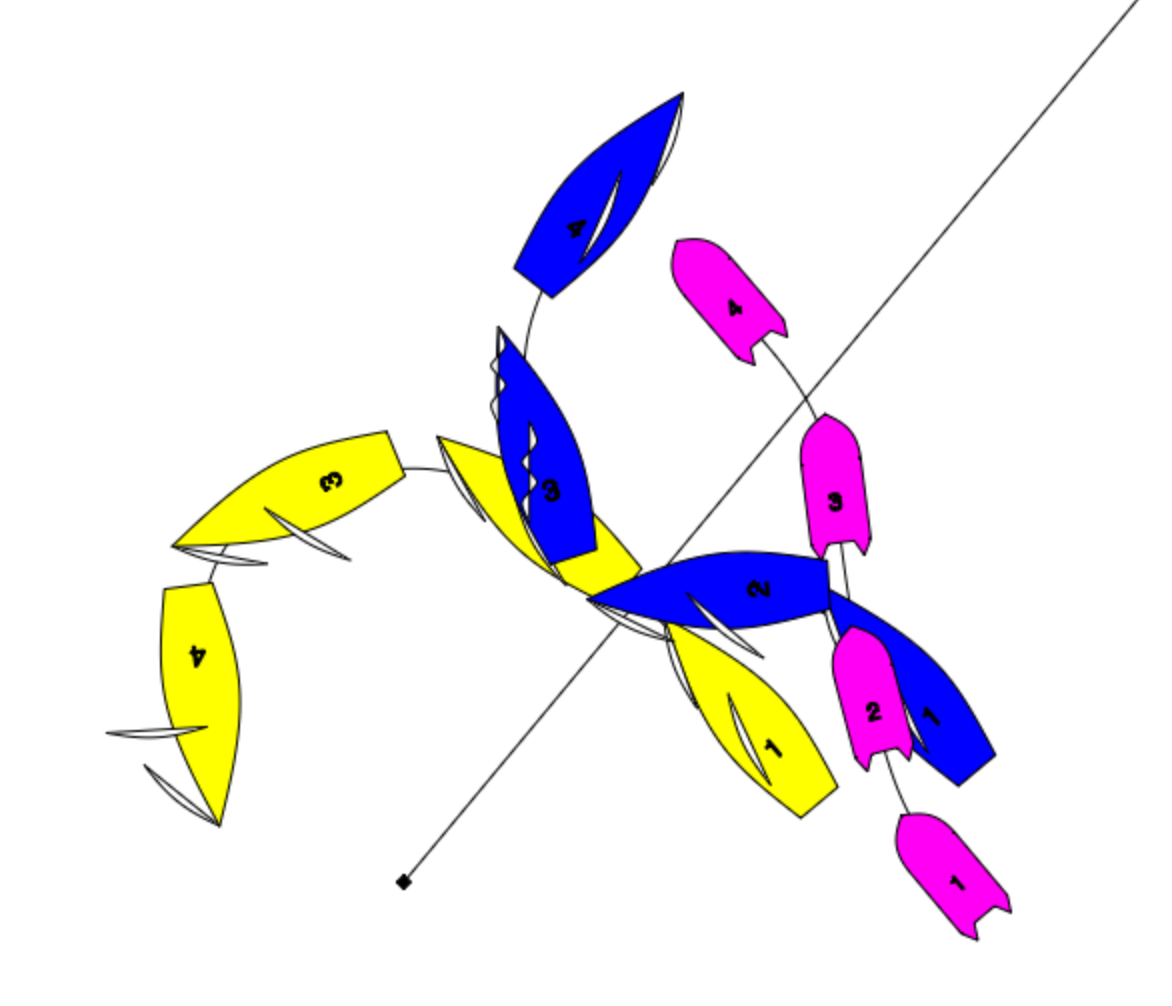 By keeping close you have the options.
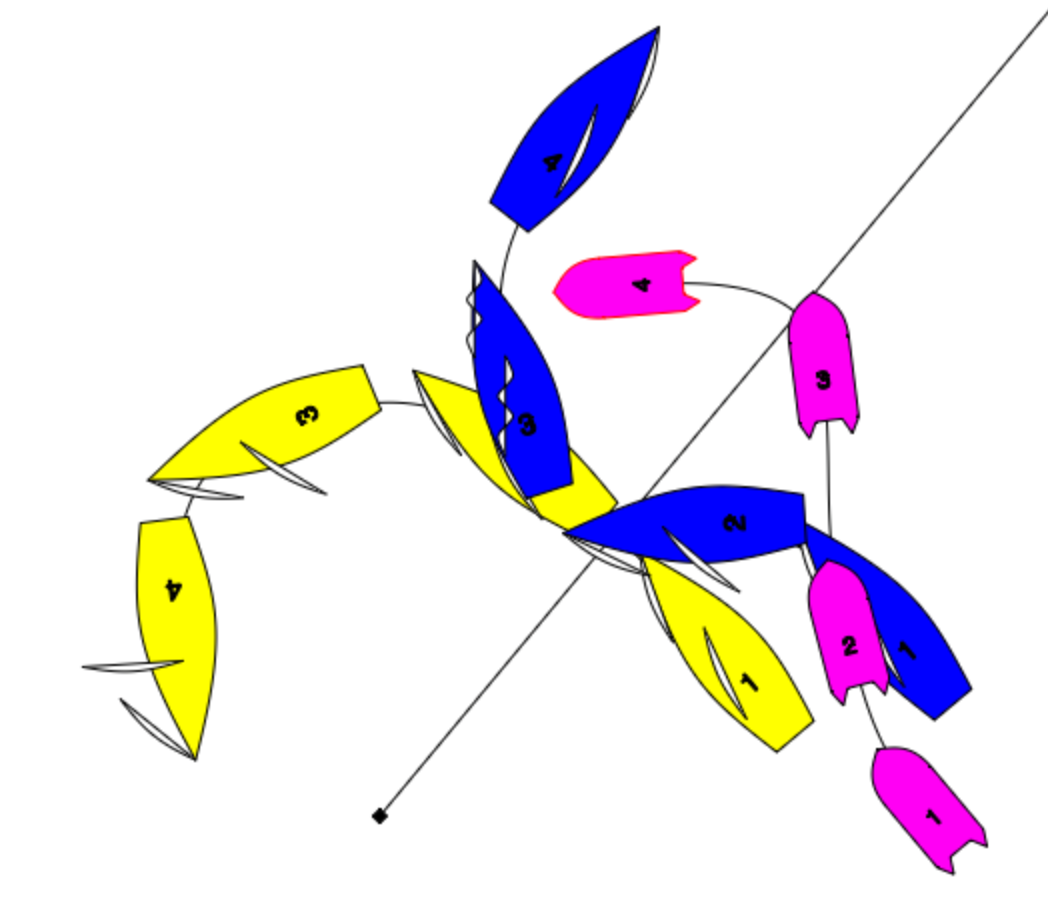 And then there is the Titanic Option.
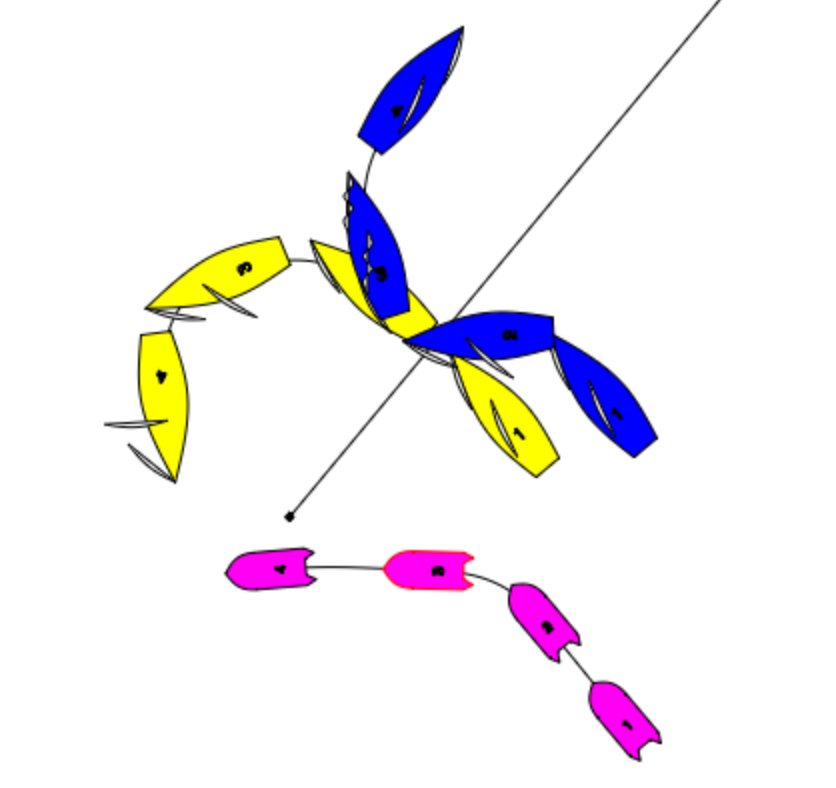 The Umpire is too far away, out of position and is likely to be T-Boned by Yellow and certainly will see nothing.
Crosses
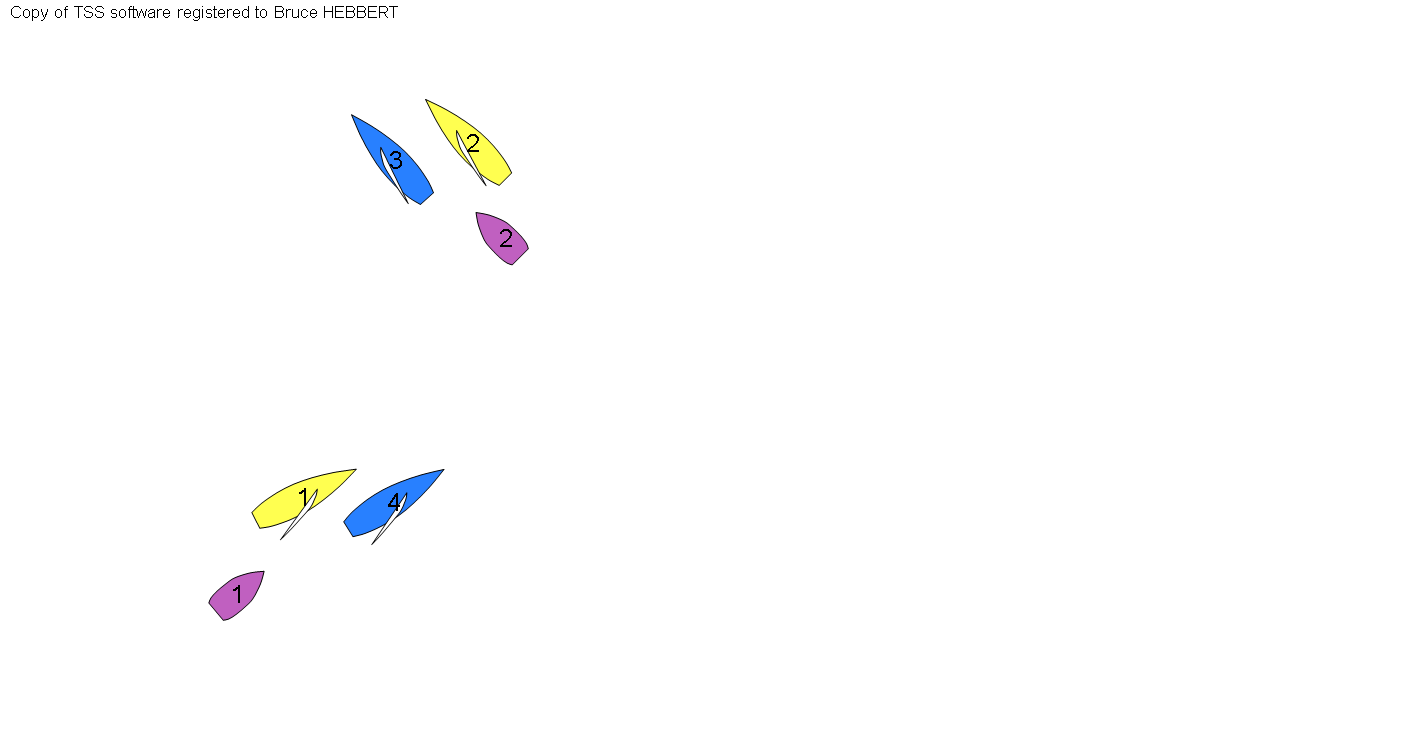 BUT Keep Close!
Keep with your pair.
In Team Racing the game is all about control.So when you see this there are only Four Options:
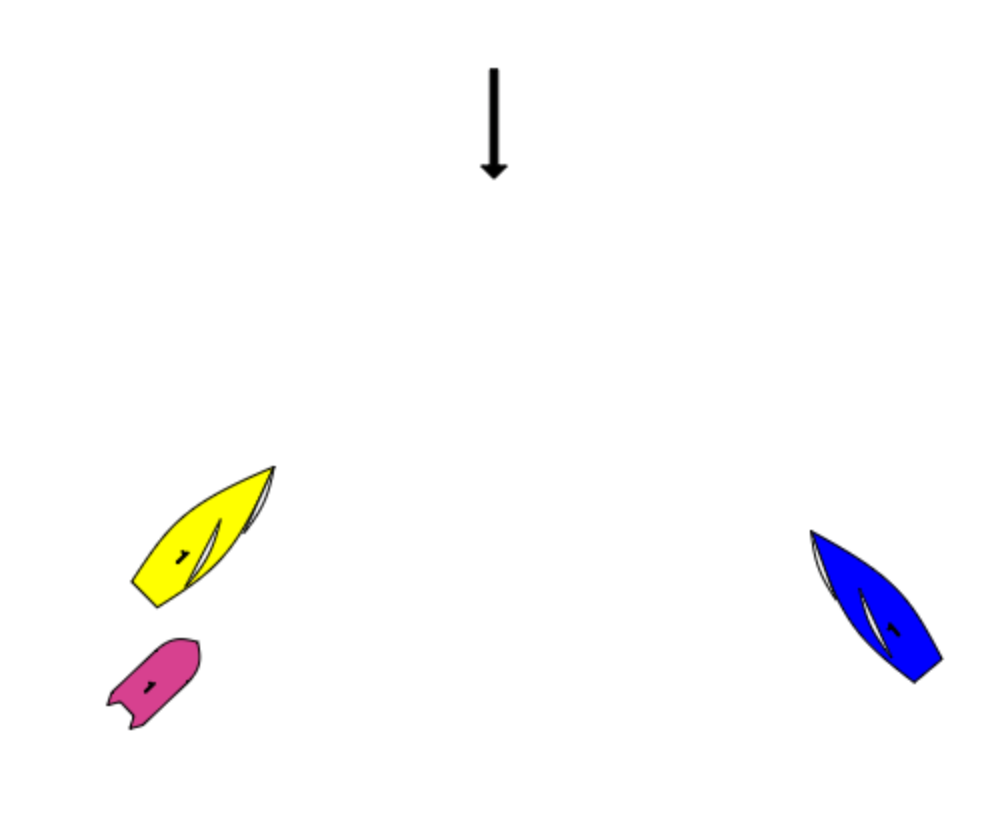 The simple cross
As Umpires you need to be deciding and calling “Is Yellow Keeping Clear”

You need to watch Blue’s steering… if she points up at Position 2.5 can Yellow “Keep Clear”

And at the ”Cross” where should the umpire be?
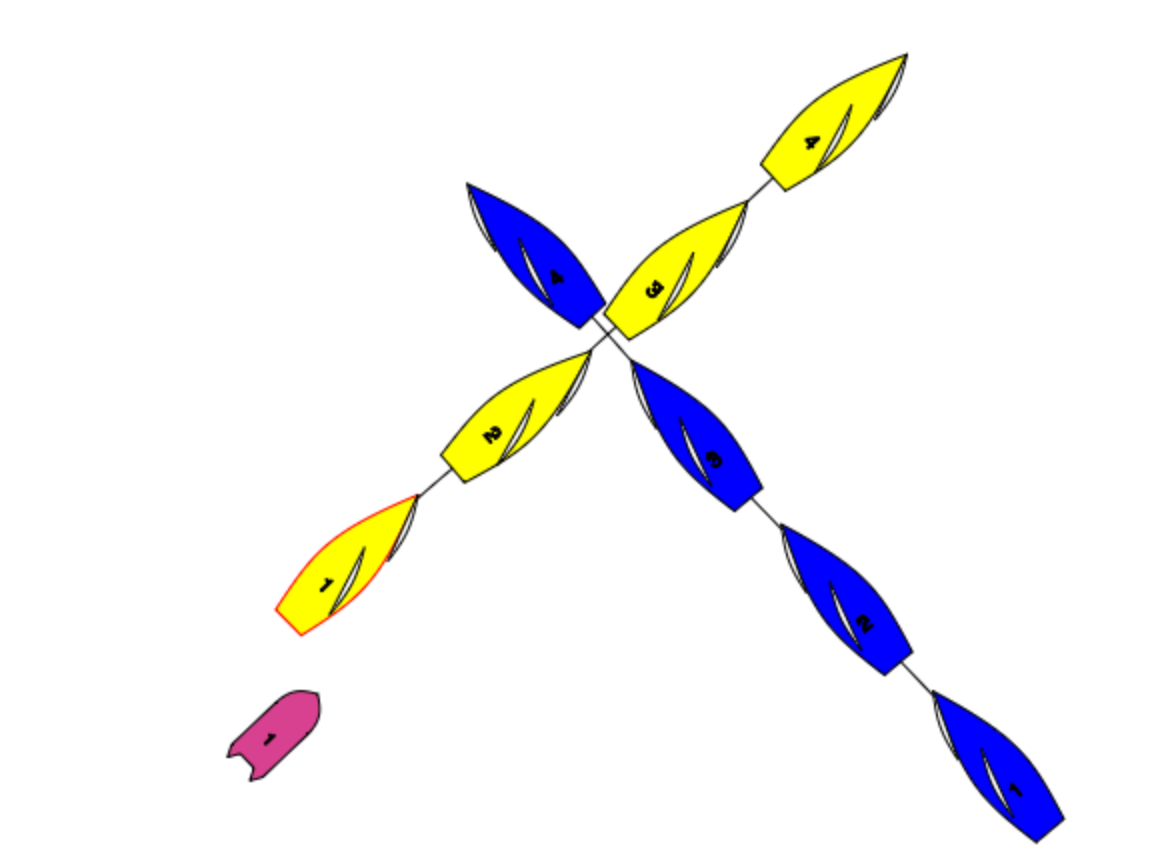 If you are certain Yellow will sail straight on… and this is likely in a 2-3 approaching a windward      mark.
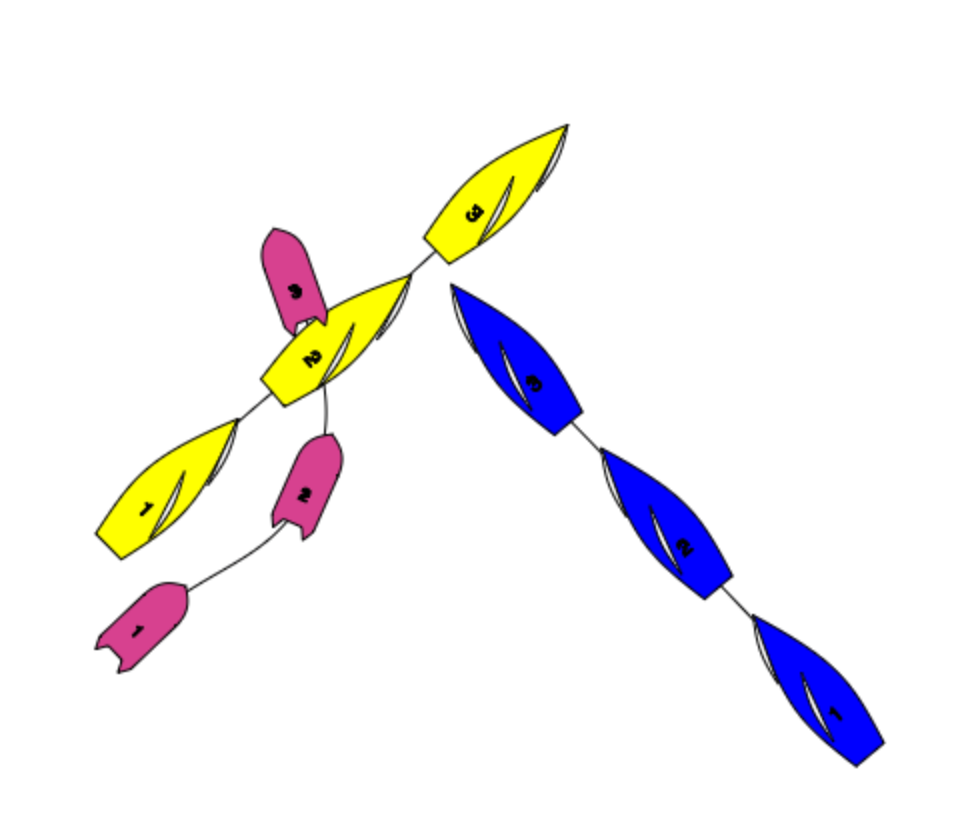 But if you think Yellow may tack to cover.
If Yellow tacks close there will be a Protest!
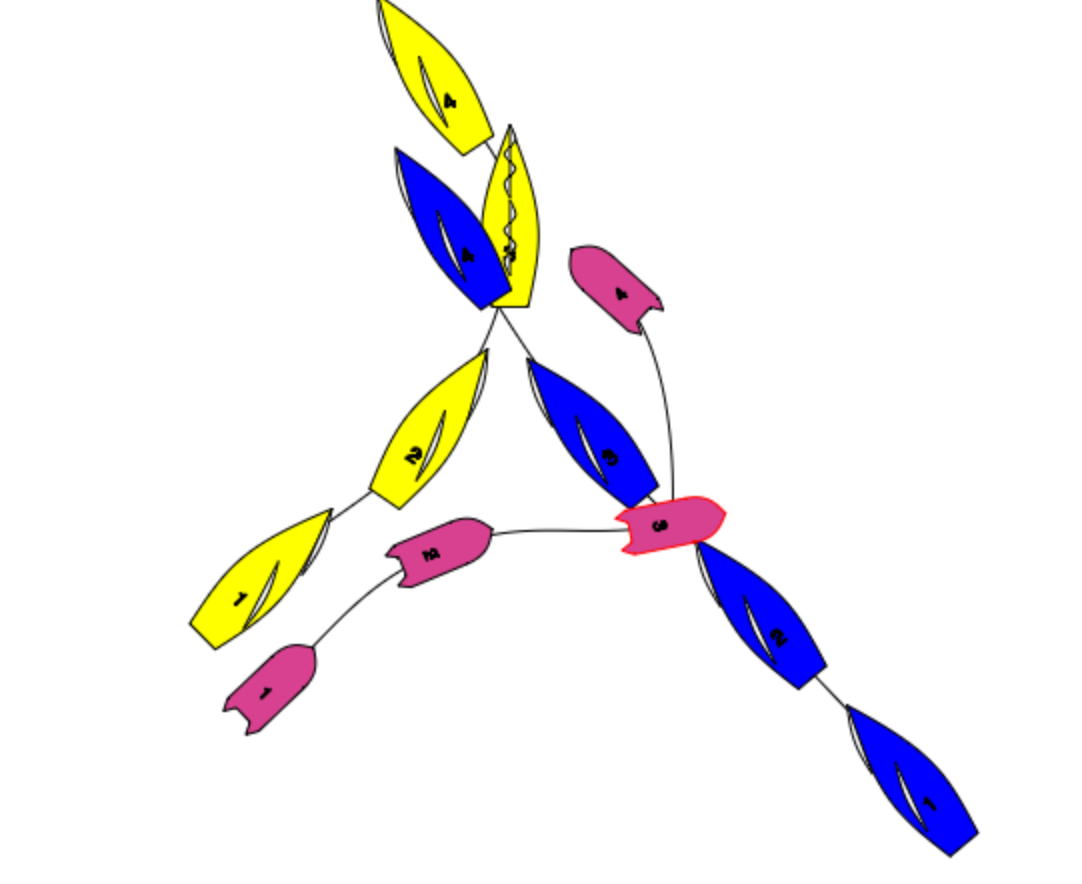 Option 3 The Lee Bow Tack
What we need to know:
Does Blue need to change course before Yellow gets to a close hauled course (RRS 13). And when Yellow has completed her tack can Blue keep clear (RRS 15)
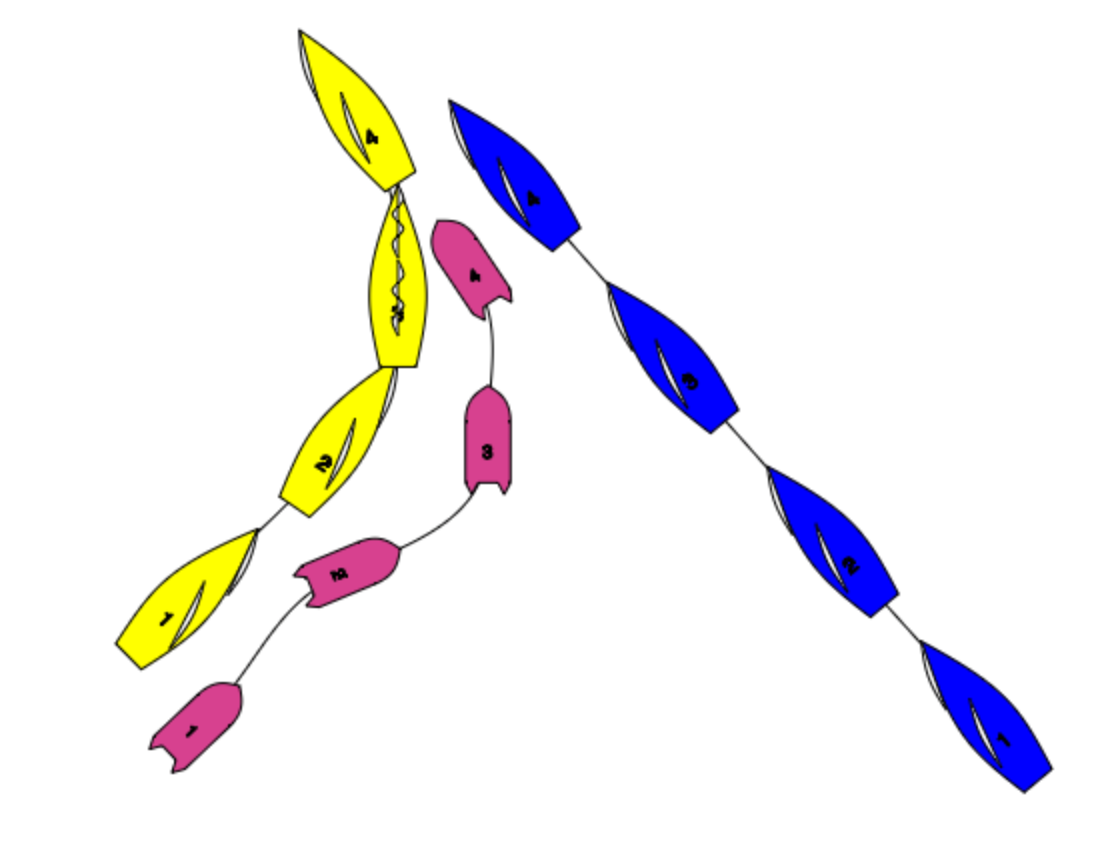 Option 4- Sailing to pass to leeward
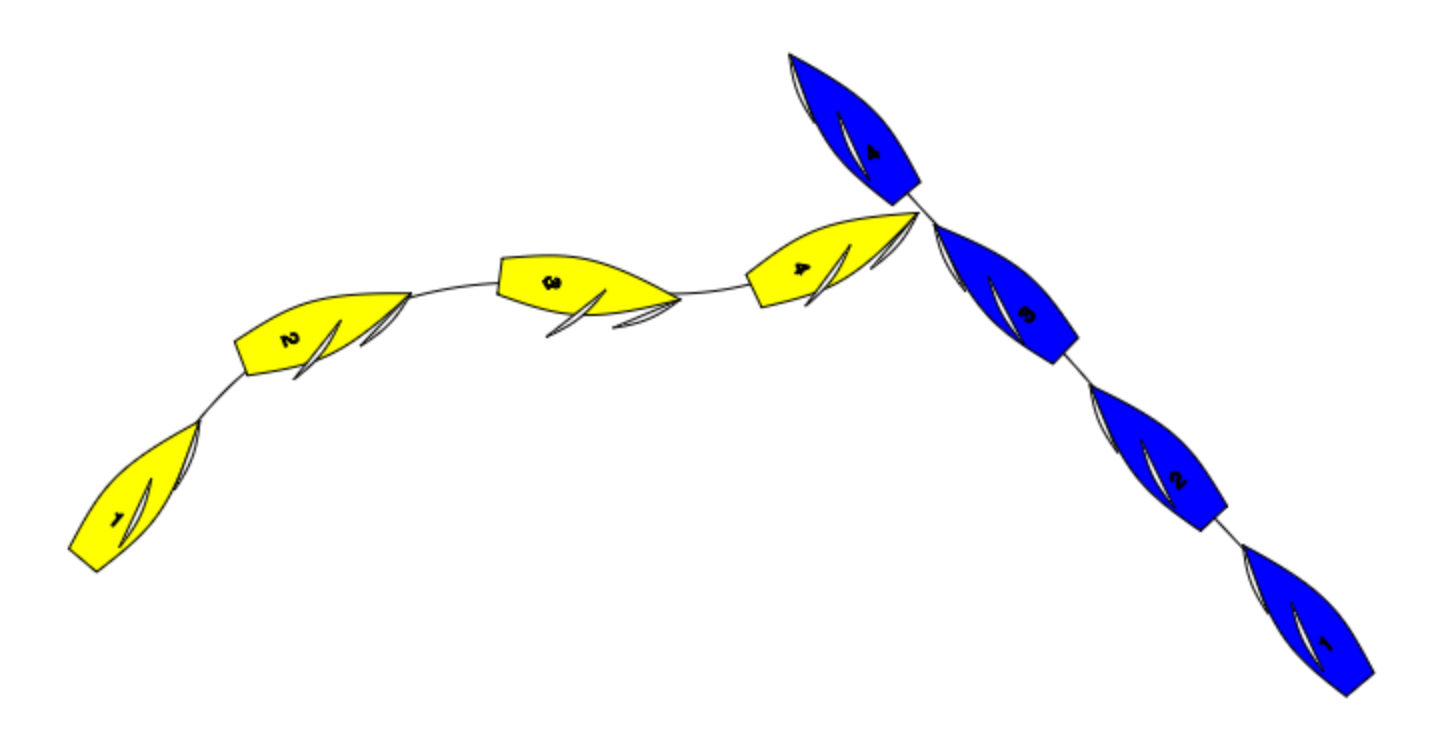 Approaching a windward mark Yellow wants the right… so will often sail to pass to leeward of Blue.
Blue on the other hand would prefer to keep Yellow on the left.
So we can get a “Dial Down”
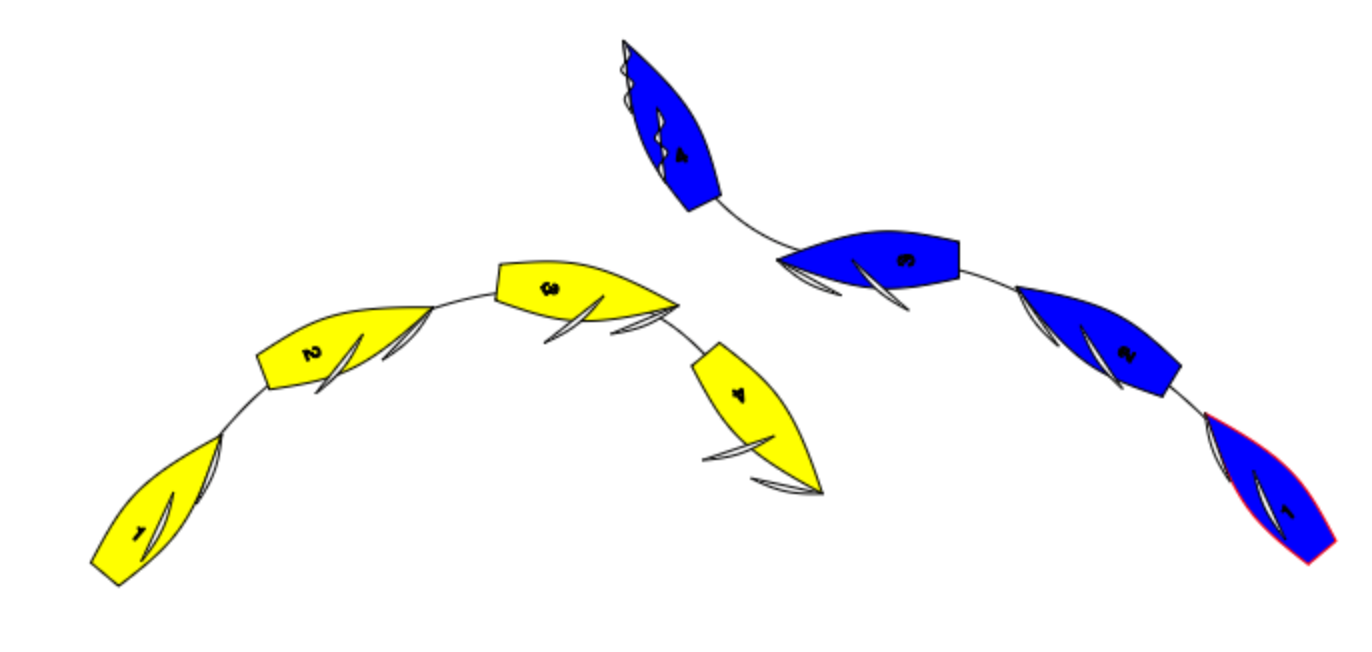 And if we do we have a possibility of an RRS 16.2 Infringement
Rule 16.2
“In addition, 
On a beat to windward
When a port tack boat is keeping clear by sailing to pass to leeward of a starboard tack boat
The starboard tack boat shall not bear away if as a result the port tack boat must change course immediately to continue keeping clear.
Looking at this Dial Down
Question 1: Are the boats on a beat to windward?
Answer 1:  YES
Question 2: Is Yellow keeping clear by sailing to leeward?
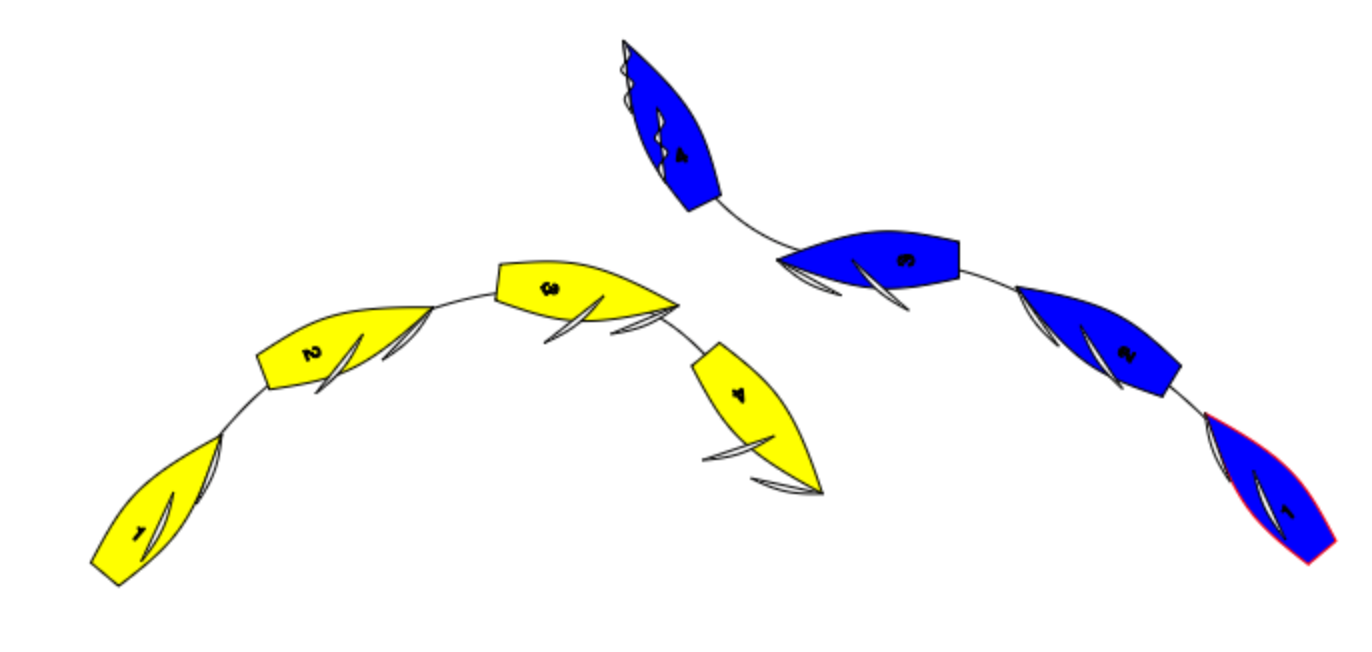 Answer 2: YES
Question 3: Does Starboard bear away such that Port must change course immediately to continue keeping clear?
YES to all three questions. Blue breaks 16.2
Umpiring a Dial Down
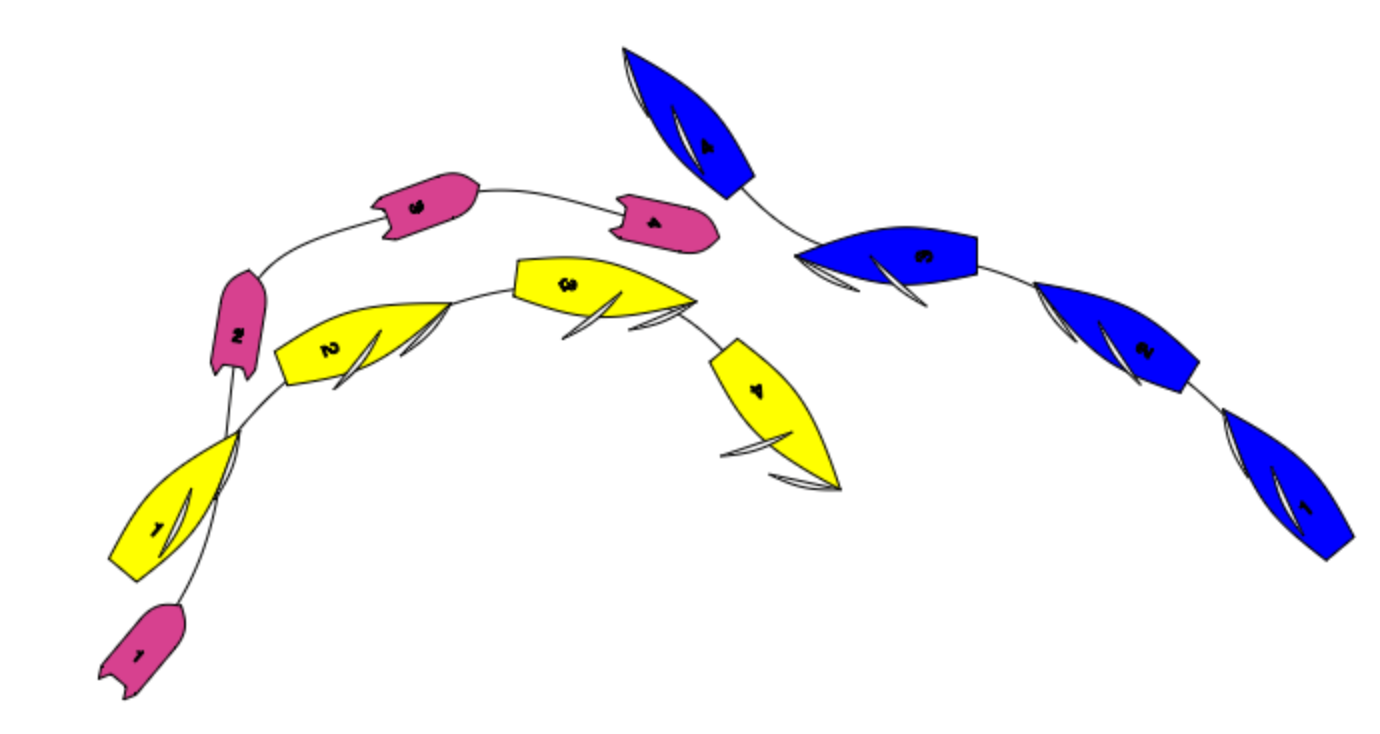 Just as you do in Match Racing…looks scary but it isn’t and it works.
Back to positioning
Close Crossing
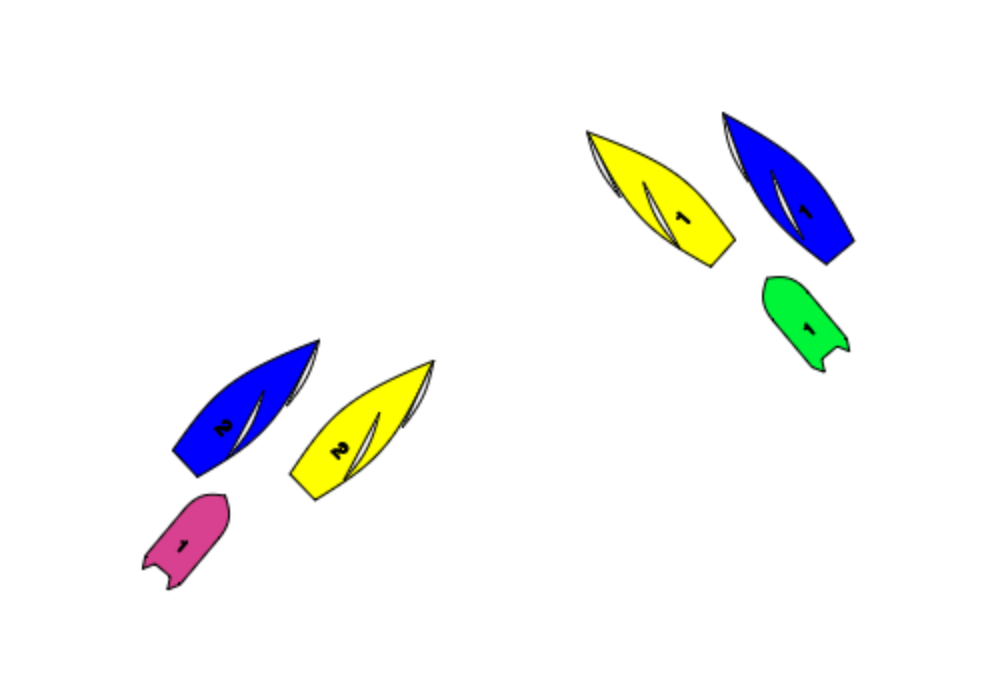 Track own boat..and keep with your pair but watch the other pair
If very close…
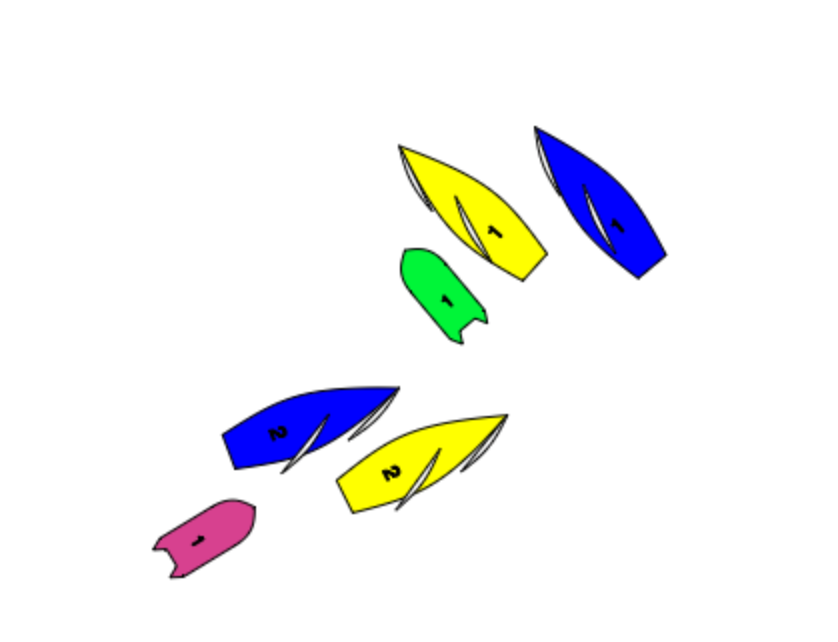 Green Umpire Rib can go to leeward of Yellow 1
Team Tactics on the beat 1.
As in diagram Yellow is last.
But if she hails for room to tack..
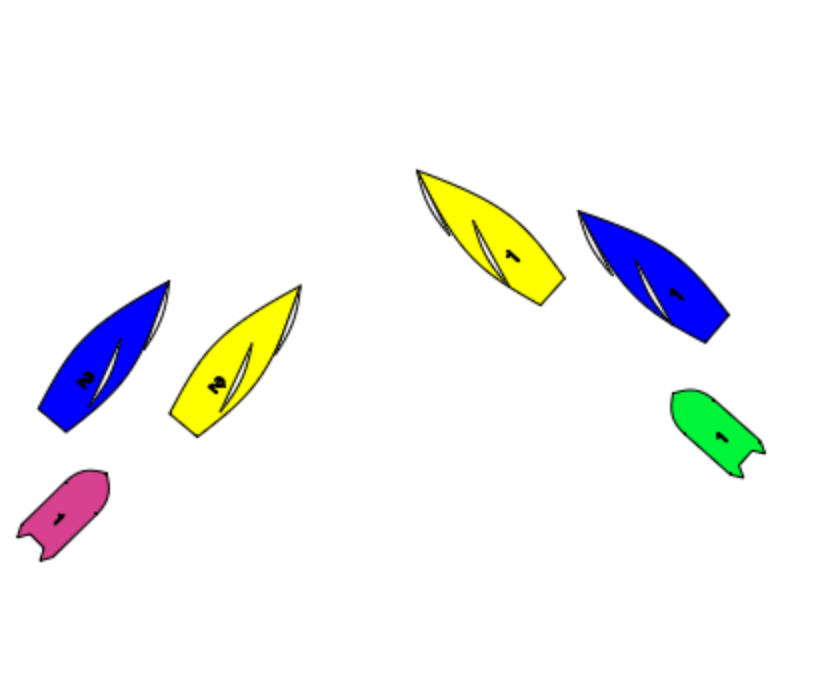 We have this… and Yellow are winning.
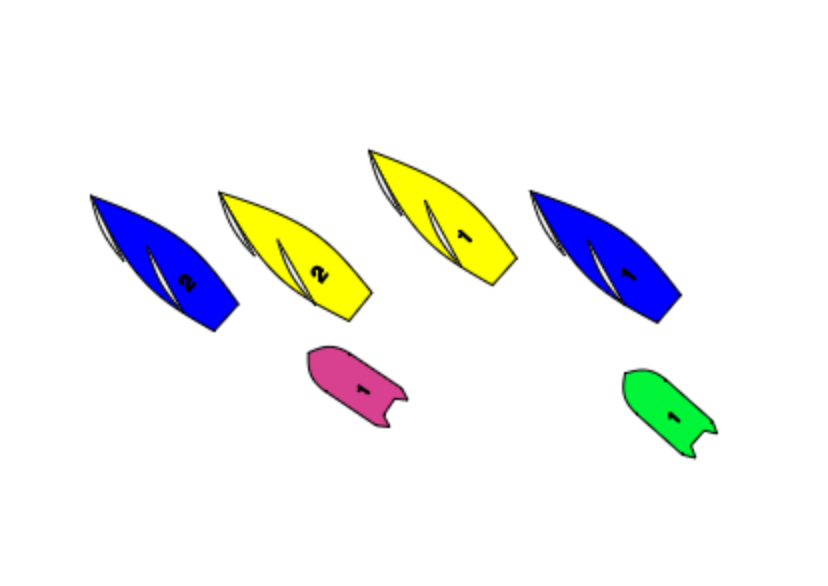 Helping the Other Umpire
With keelboats often very easy to become unsighted.
Keep your head out of the boat and be aware of the other pair.
Radio if you see “Contact”
Radio “I can Call” ( hand vertically above head)
Reply “You Call” (point at the umpire)
If no reply… beware of calling unless…
Approaching the Zone
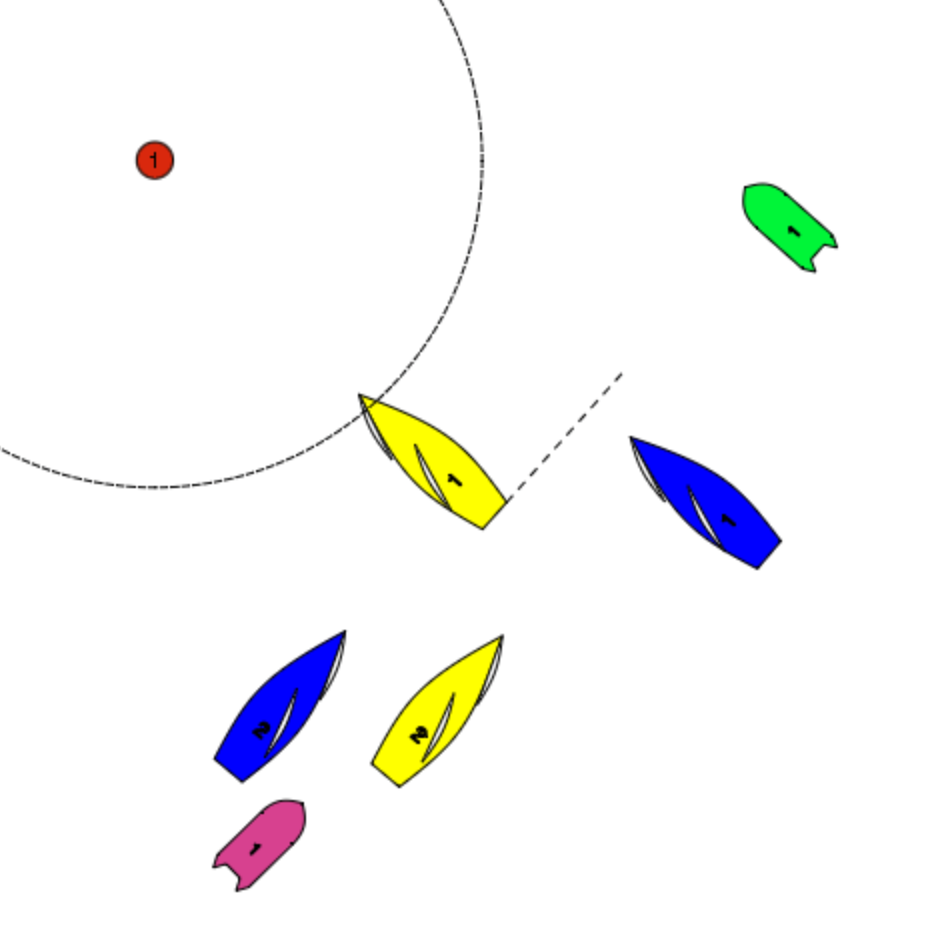 Umpire of lead pair goes outside
To check zone overlaps
Umpire of trailing pair stays astern
At the mark-lots of rules
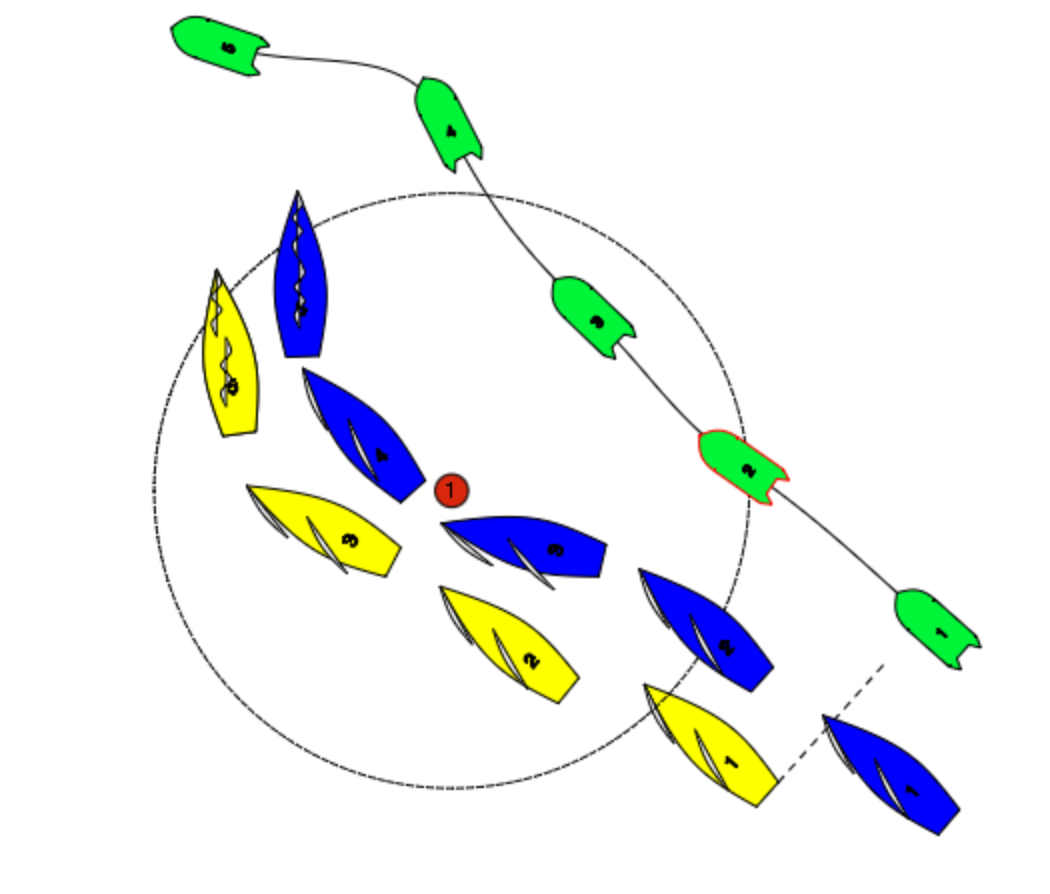 At position 1 Yellow must bear away to give mark room to Blue.
At the mark-lots of rules
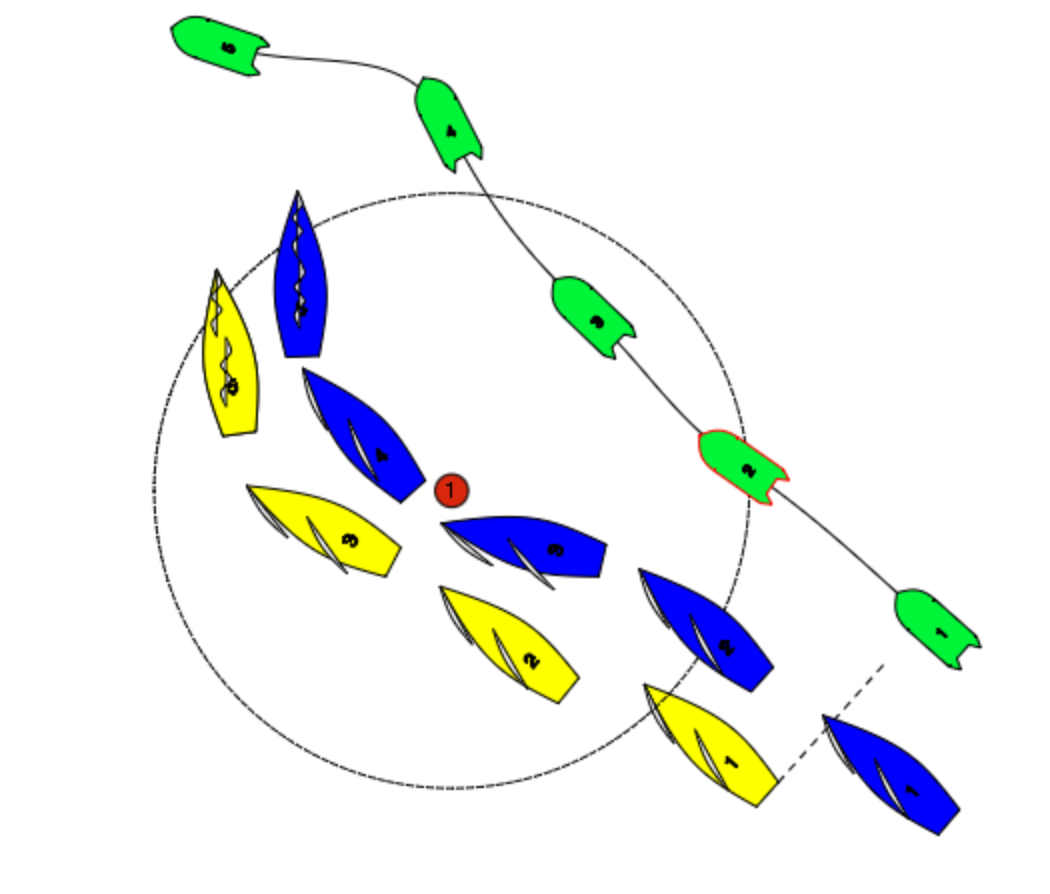 At position 3 Yellow must give room for Blue to tack.
At the mark-lots of rules
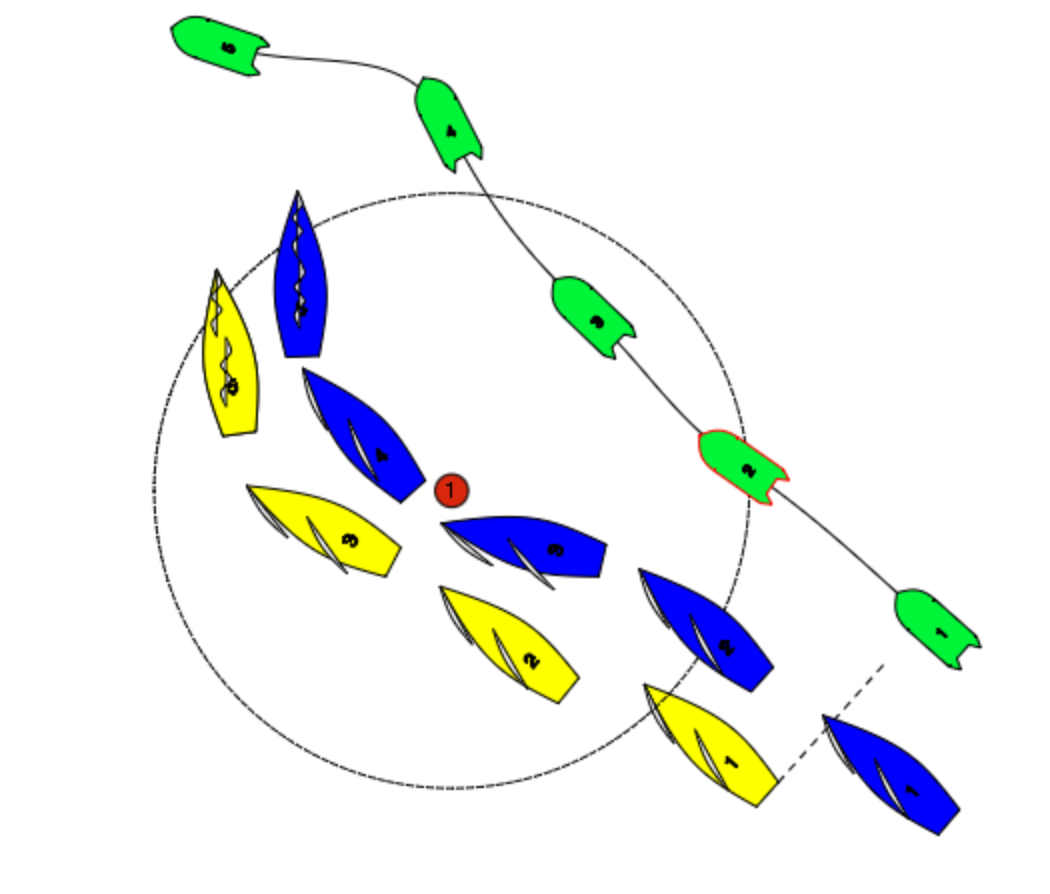 After position 3 Yellow has given mark room for Blue to tack. Blue has not tacked so RRS 18 switches off and Blue as Windward Boat must keep clear.

Blue often does this to allow a team mate to get ahead.
The Umpire should position above to look down the gap between the boats.
Hold Out –Opposite Tacks
Yellow passes astern of Blue. 
Blue is not entitled to room.
Blue can not tack.

Green Flag

Umpire from above.
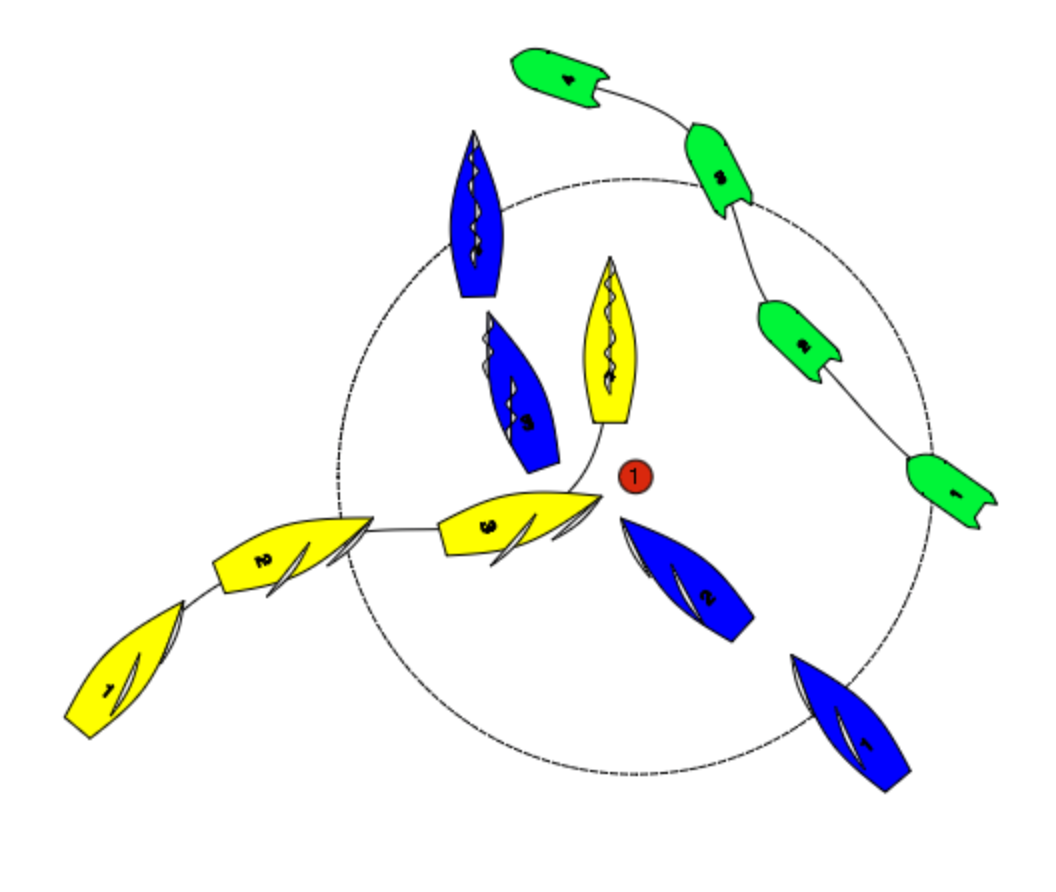 And YES as soon as Yellow is overlapped to leeward Blue must give her room.
No one protests!
Although Yellow was not given mark room, as there was no protest the umpires should do nothing.
What do you do?
Back to the Course
Leading Umpire
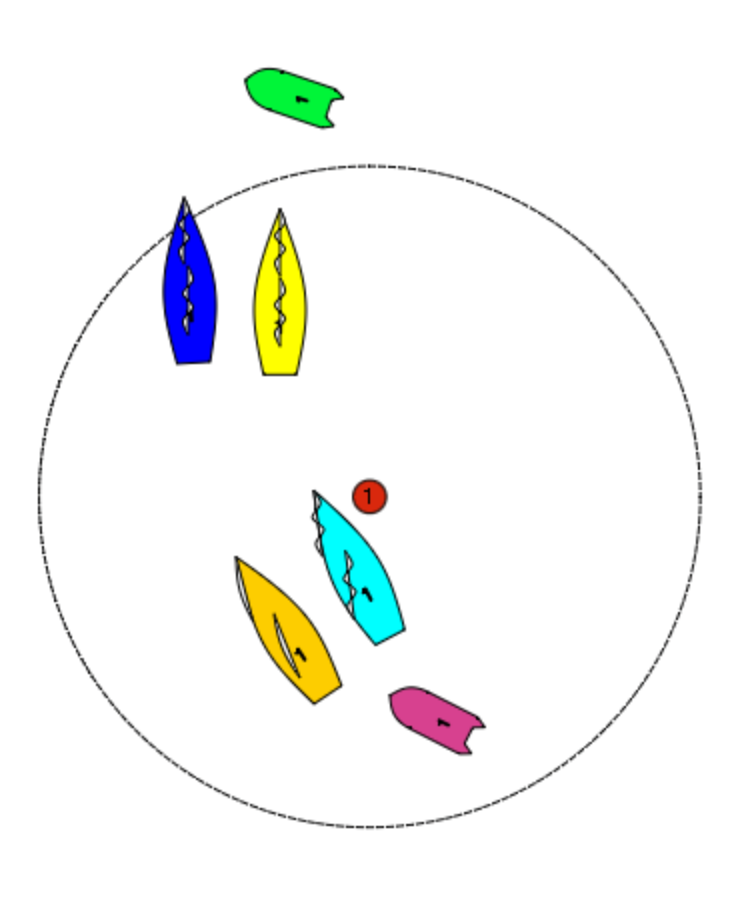 Keeps watching the gap.. Be aware of pair swapping…Umpire 2 keep to leeward…
On the top reachwith no RRS 17 Blue can be luffed
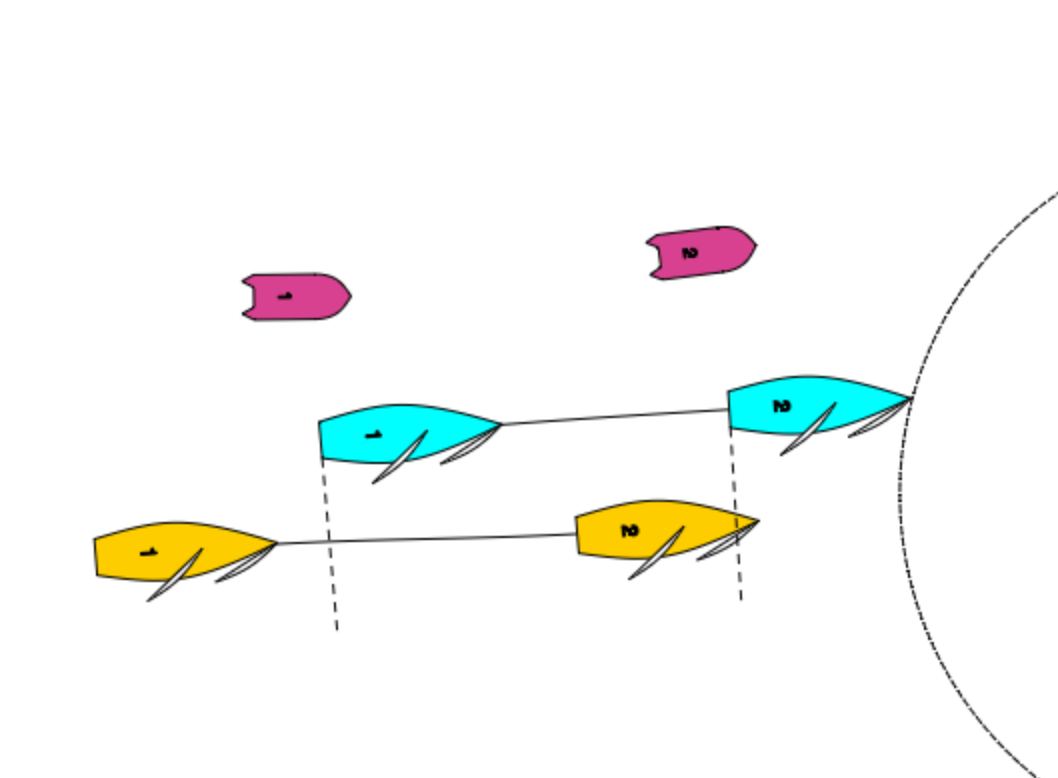 ..but now Yellow must give Blue “Mark Room”
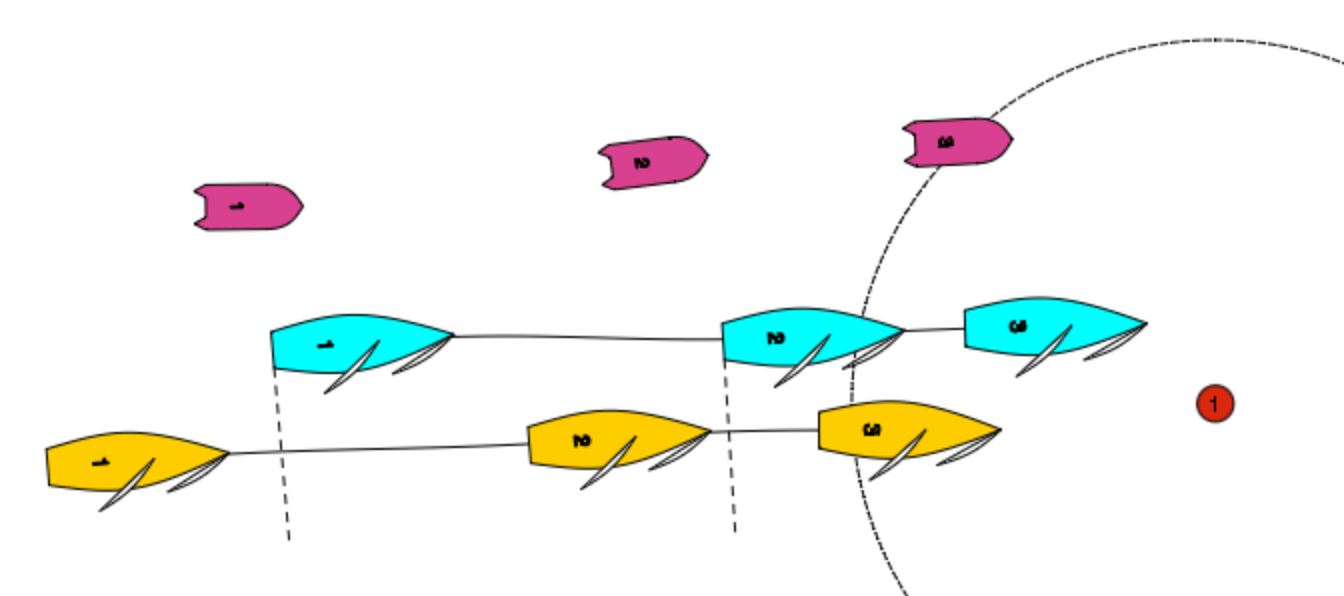 The Run
What are we going to see?
Remember No RRS17
Luffing is the main attack tactic.
Key that umpires are positioned to see the gap.
Only 15, 16 and 11 apply
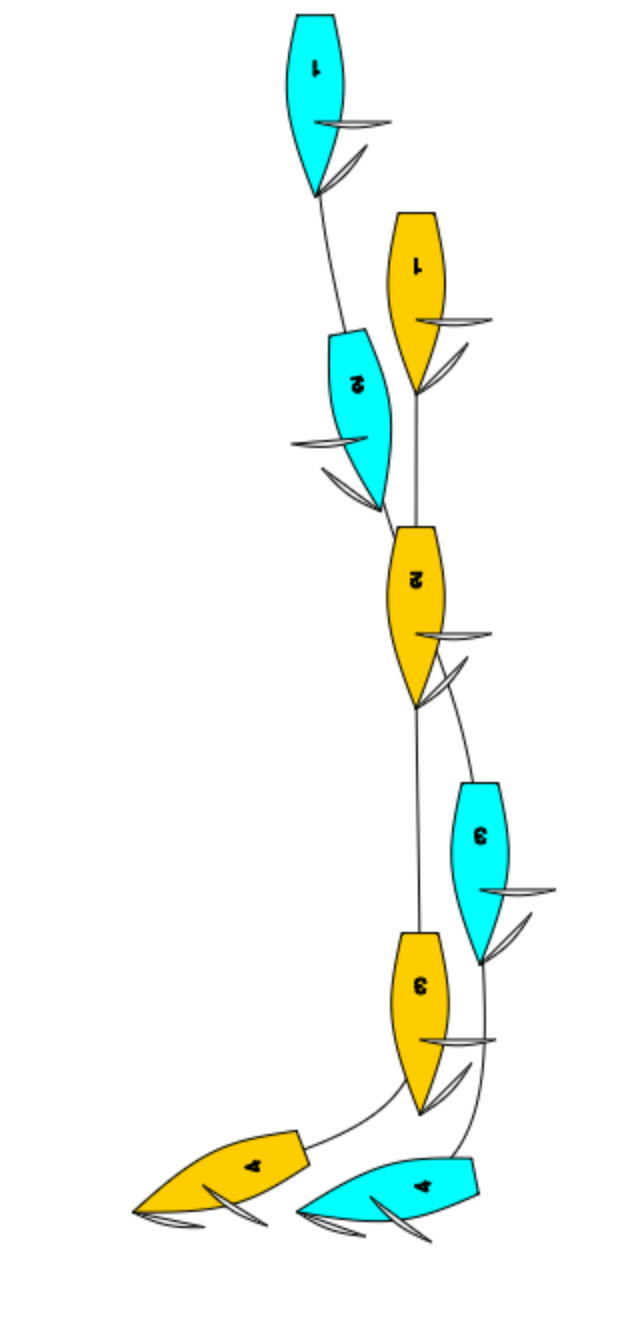 This is what you may see
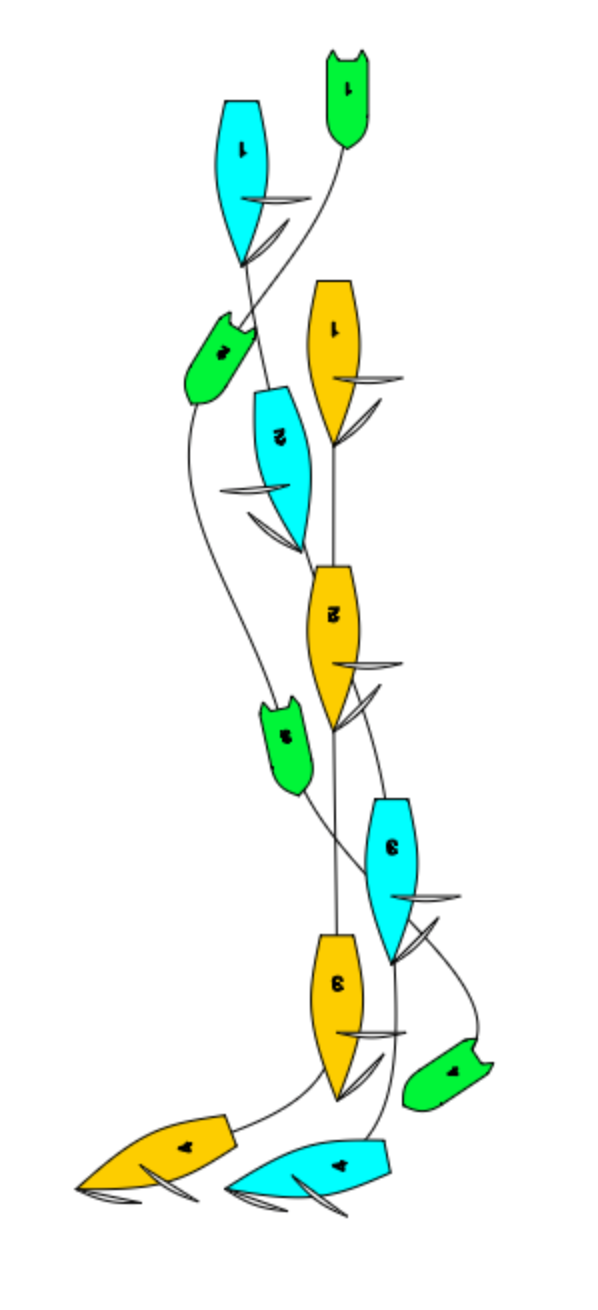 This is where you must be.
THE RUN
Attacks come from the right, so the leading umpire needs to be with the leading boat. The other umpire astern of the other pair.
At the leeward mark…who has Mark Room?
EVERYONE
16.2 on the run
What do you think of this?
The Finish Line
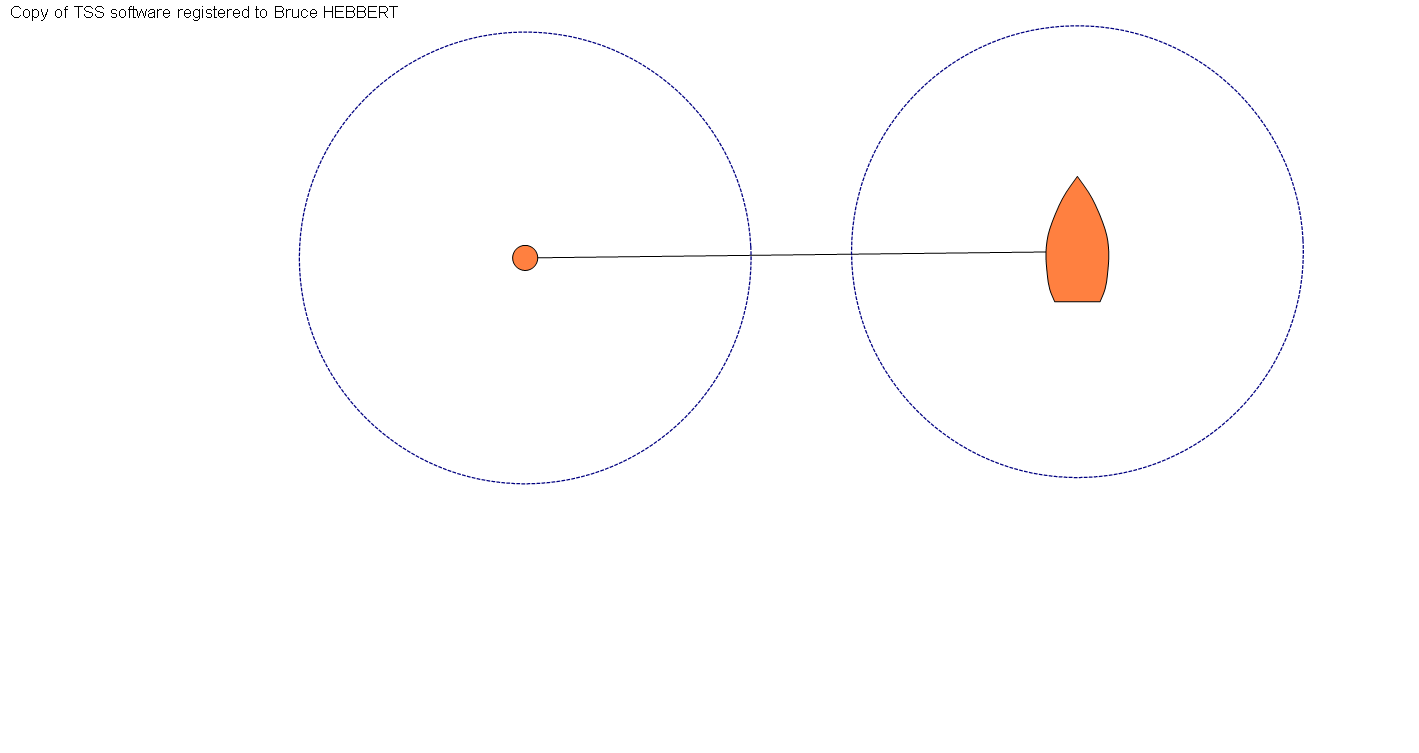 The Opportunities 1
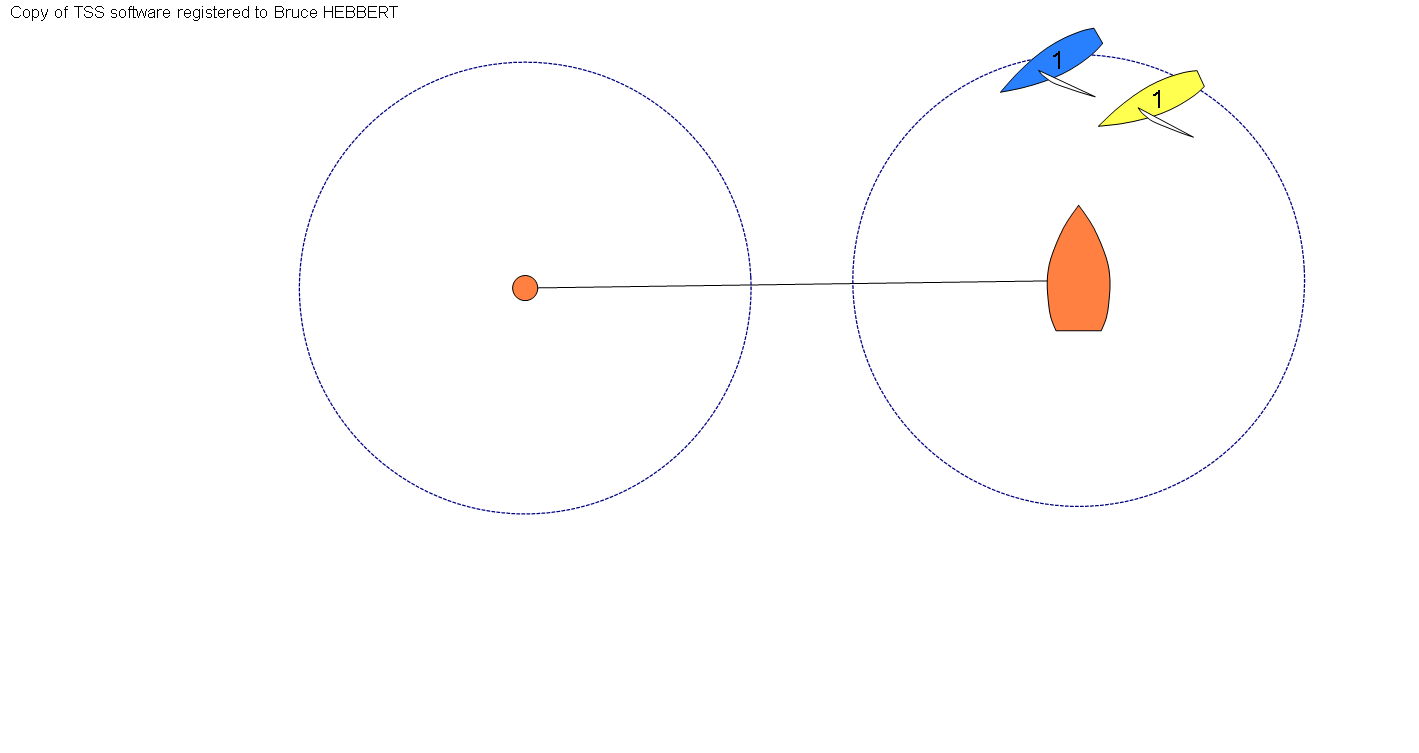 Yellow: Inside Starboard…can luff? Remember no 18.4
The Opportunities 2
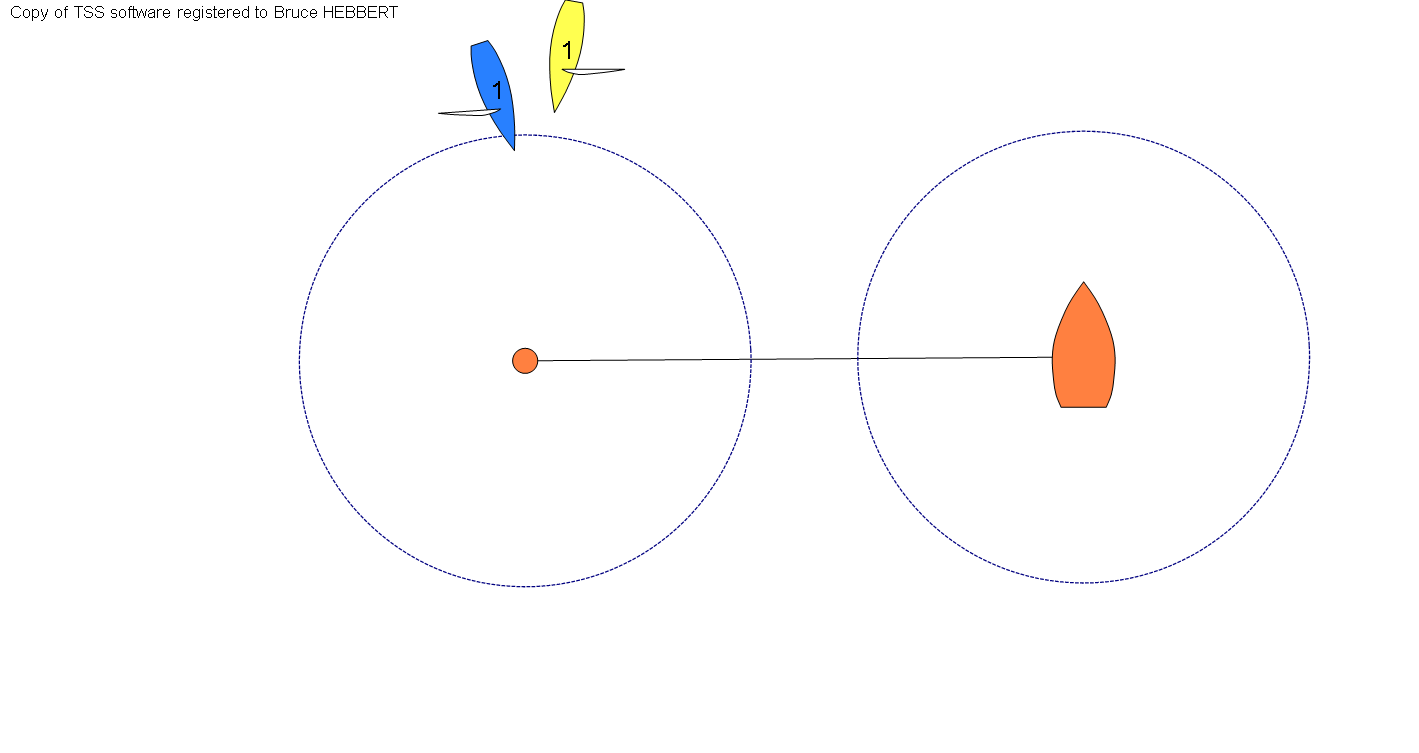 Yellow:Is starboard…but Blue has mark room.
The Limitations 1
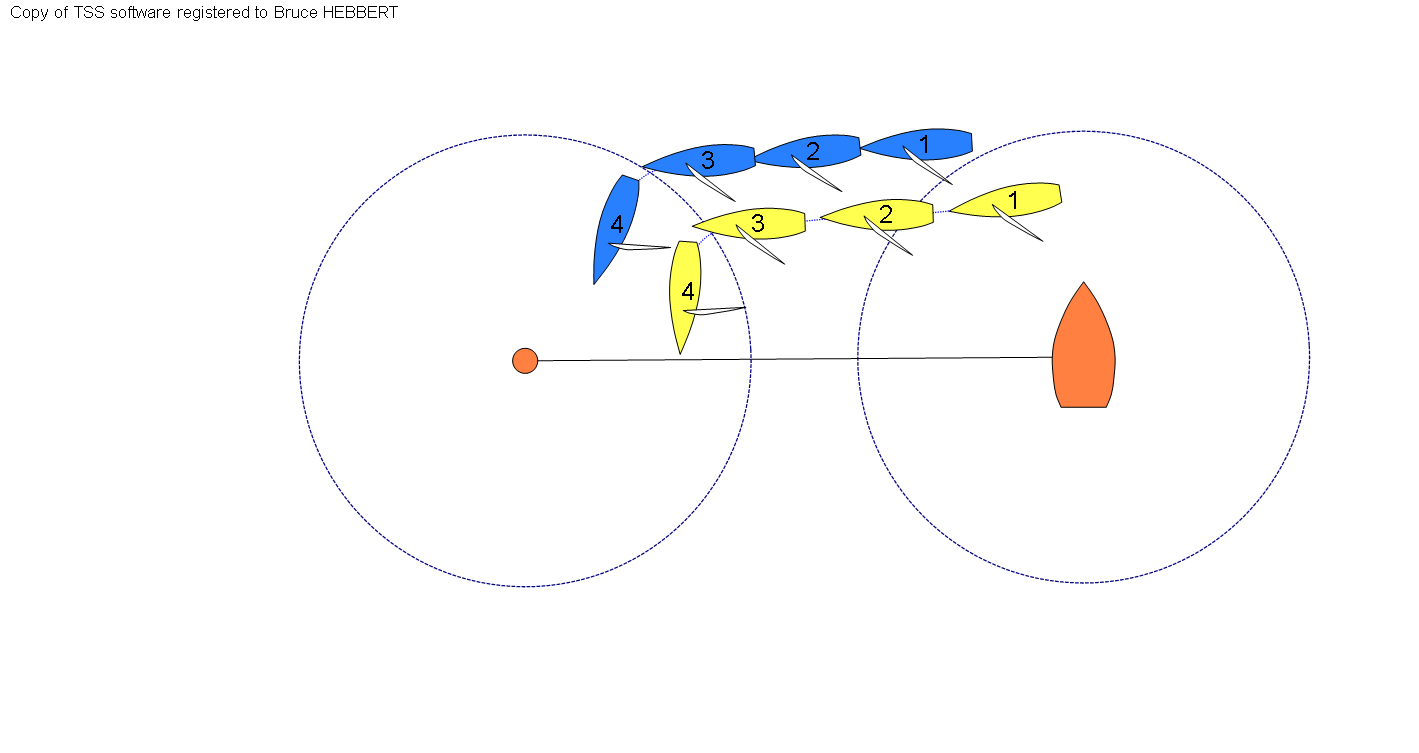 Yellow Is starboard can luff until position 3…but then Blue has mark room.
Where to be at the finish..Boat End
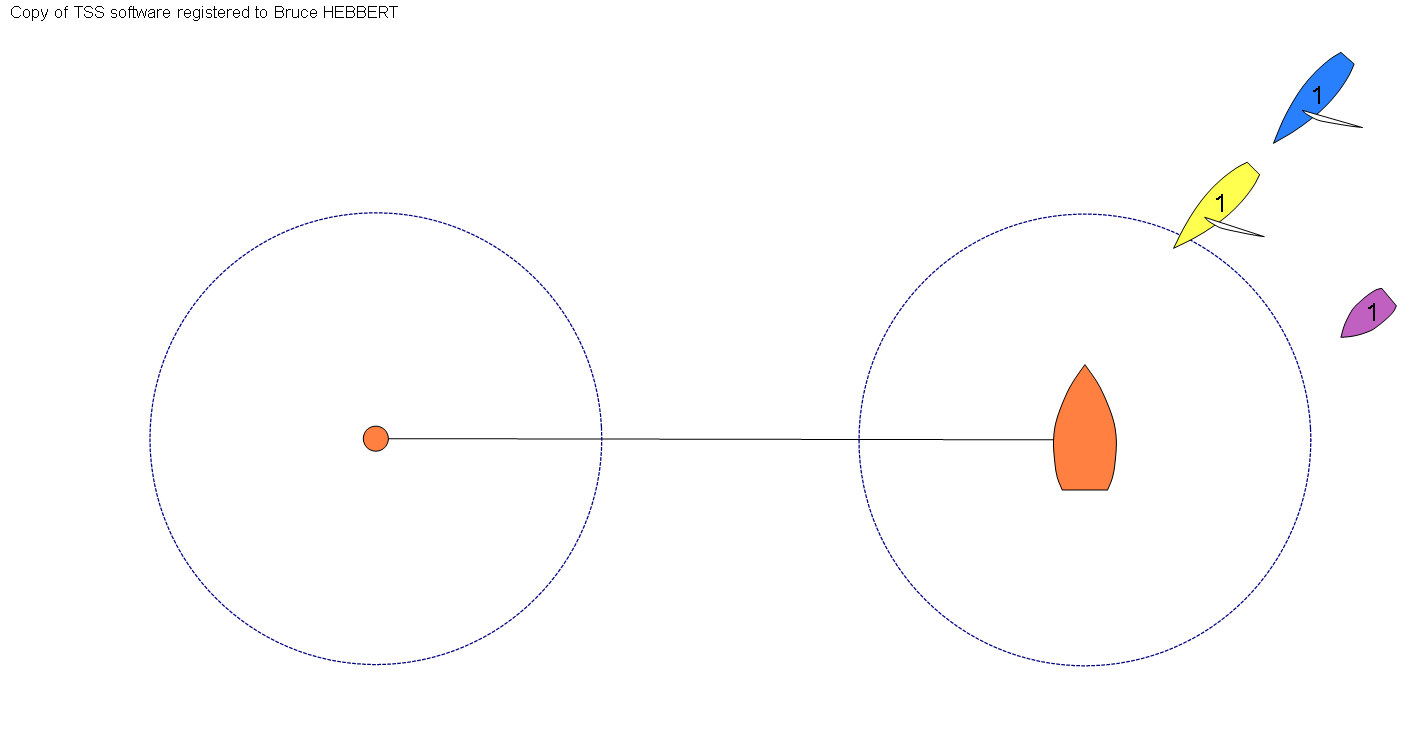 Below: to see the zone entry and overlap
Where to be at the finish..Pin End
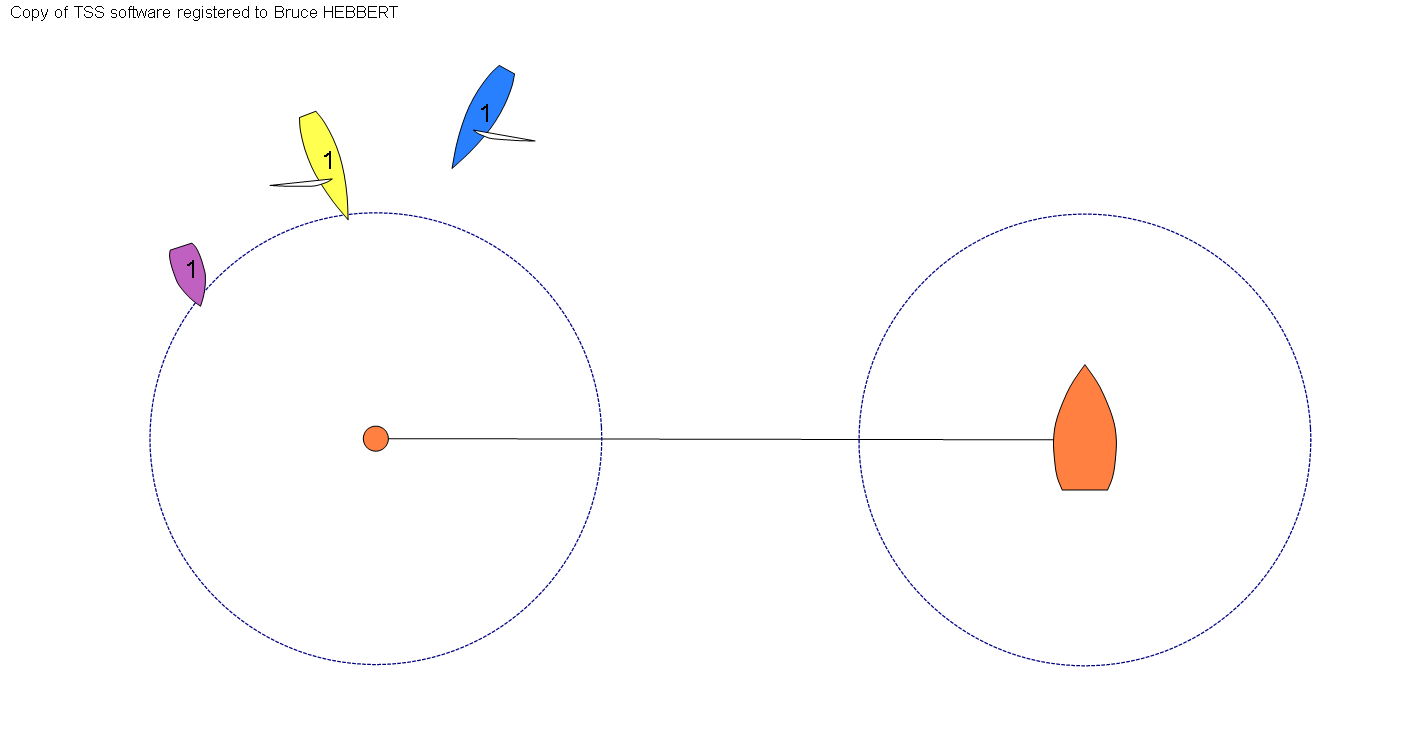 Below: to see the zone entry and overlap / Opposite tacks
What about this?
Remember
Everything that goes up has to come down
At the finish…generally better not to get too close.
…and YES Blue has MARK ROOM
Finally… Advantage
In some situations a team in last place by taking a voluntary or umpire imposed penalty ends up in 3rd place. 
Or going into a situation it is being controlled, but by doing a penalty is in control. 
Give additional penalties to place them behind the boat they infringed.
Hail “Advantage” so the boat knows why.
GOOD LUCK-ENJOY